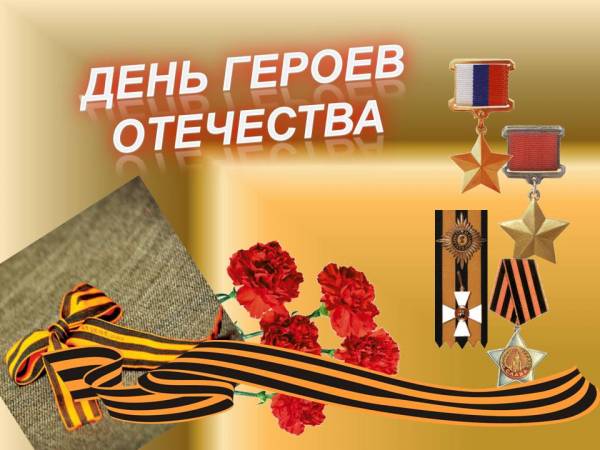 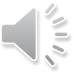 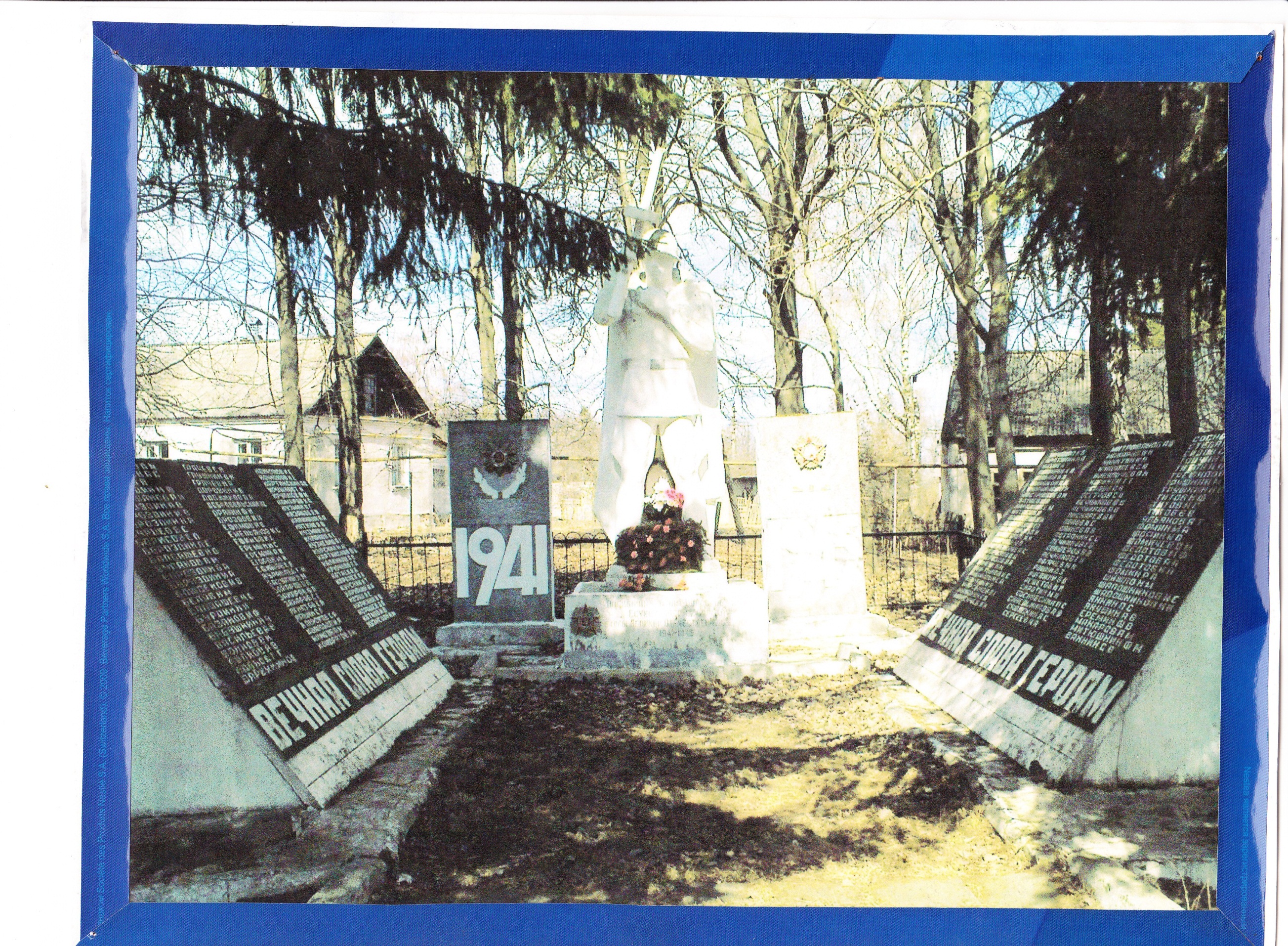 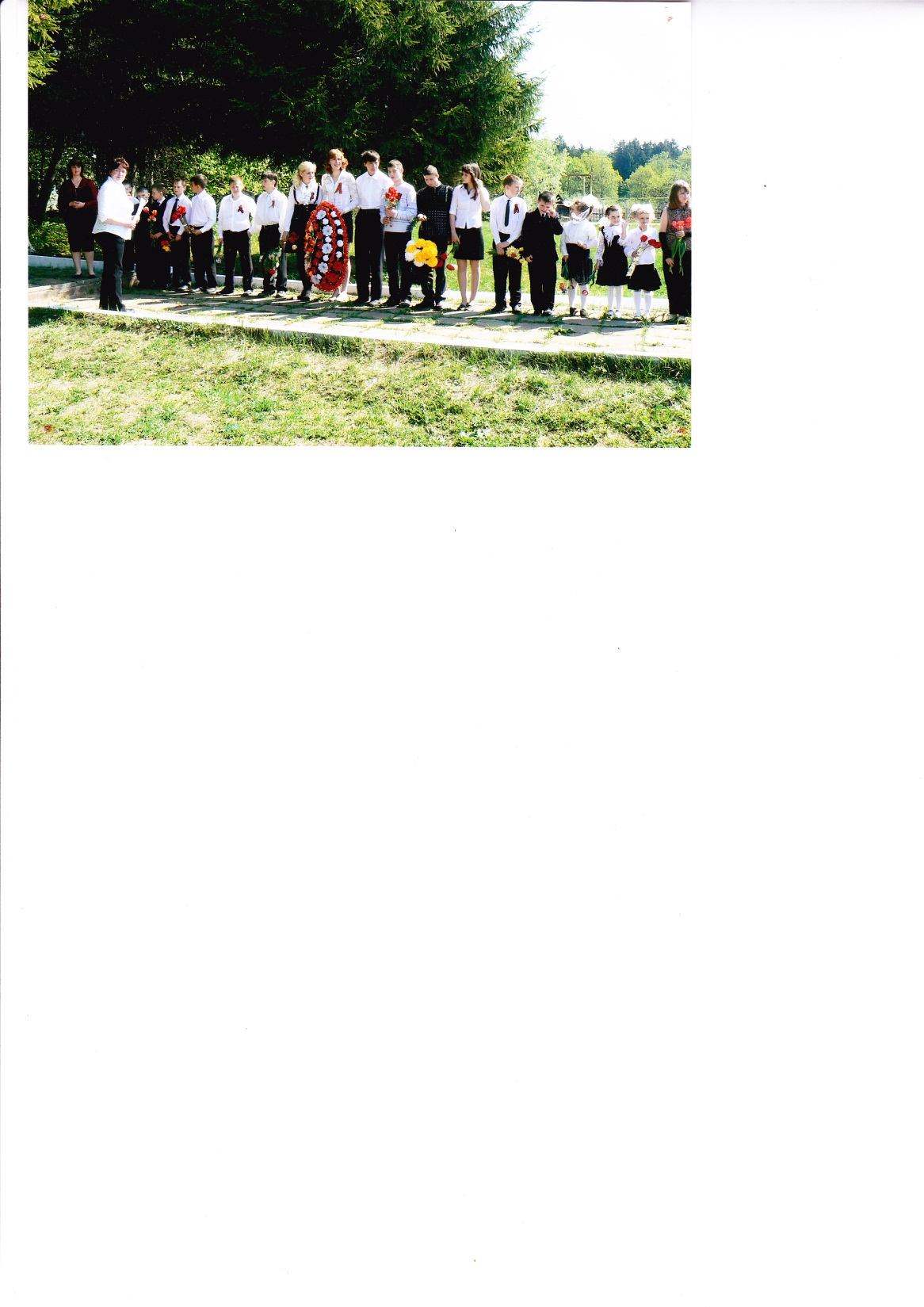 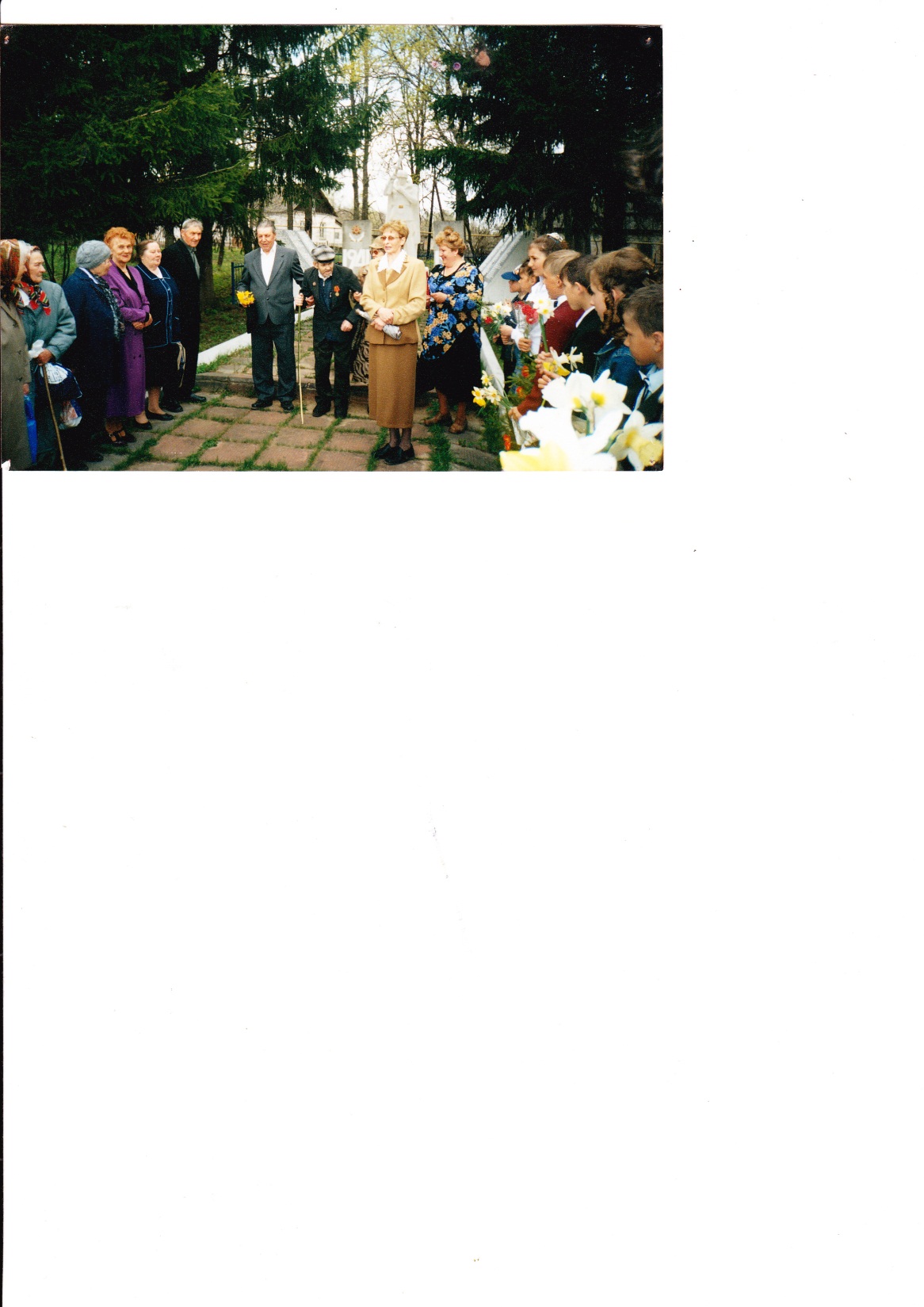 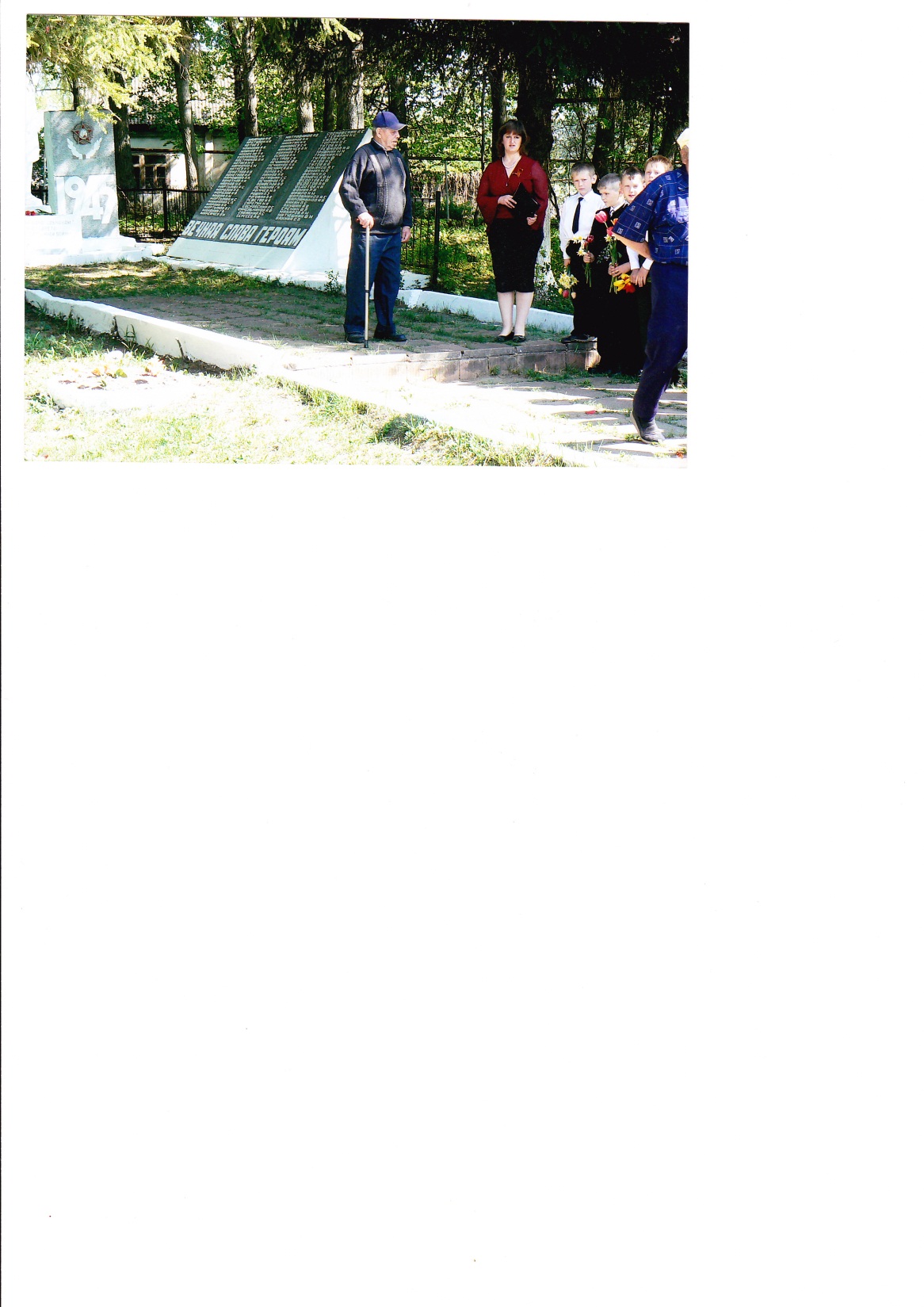 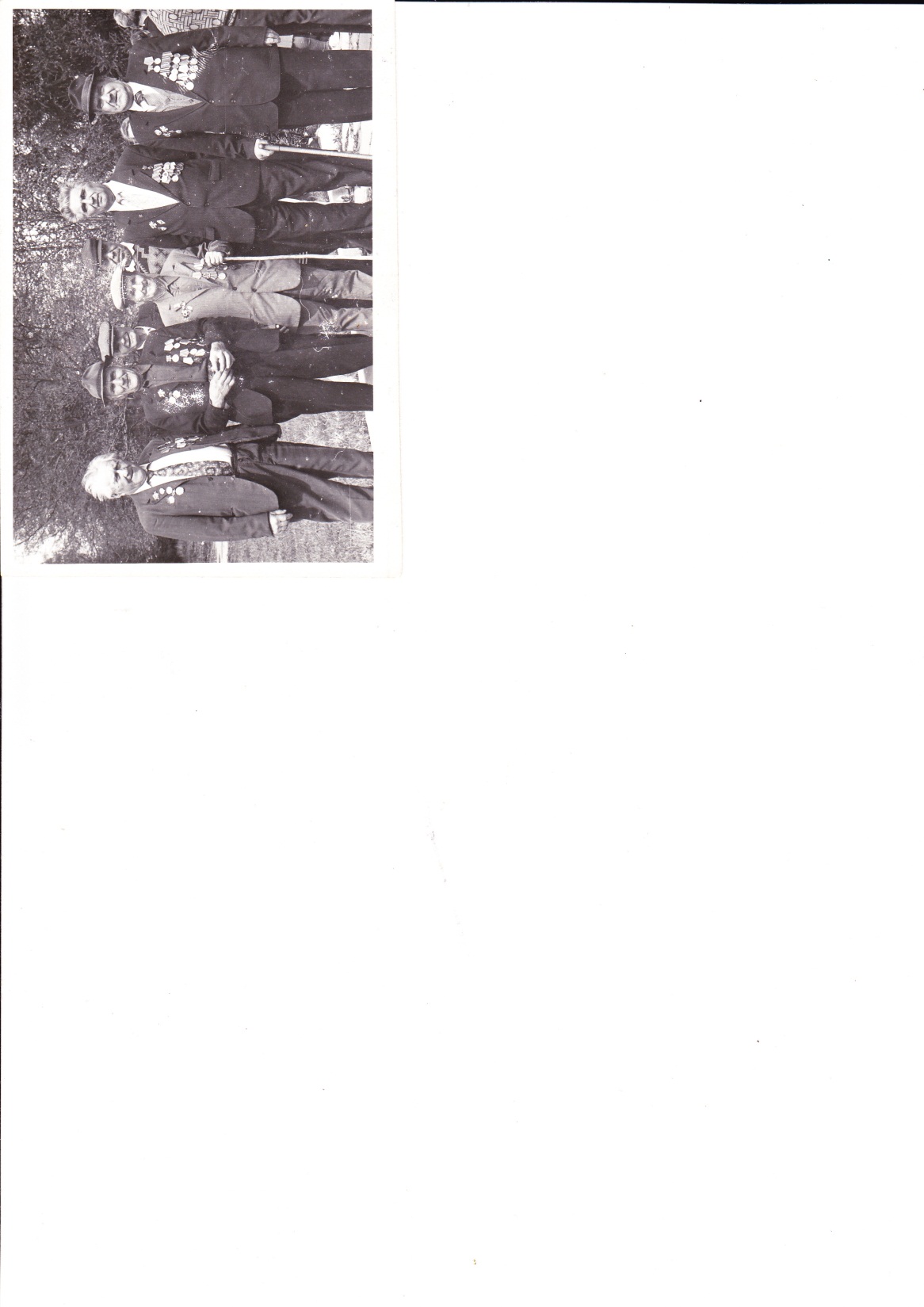 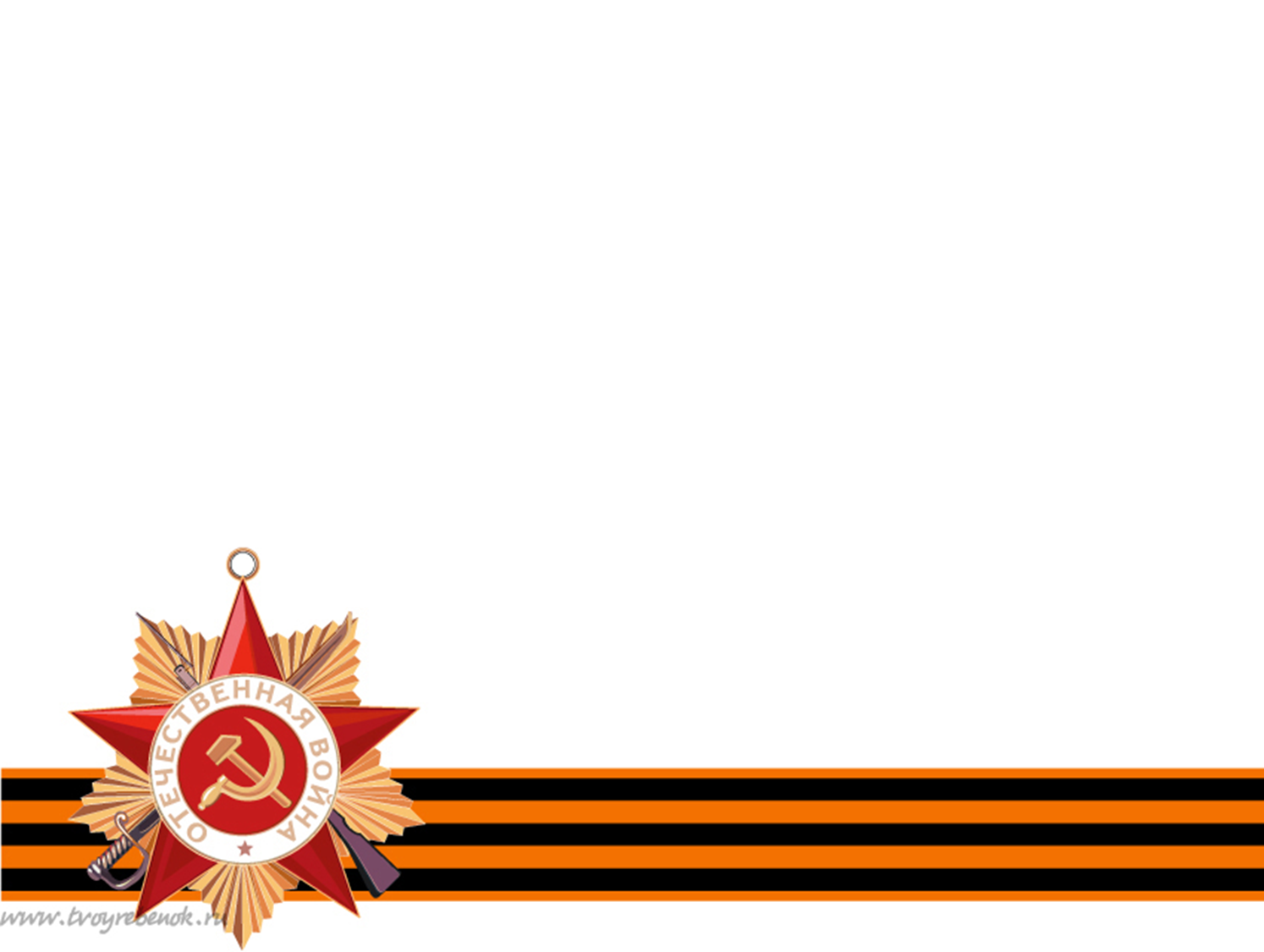 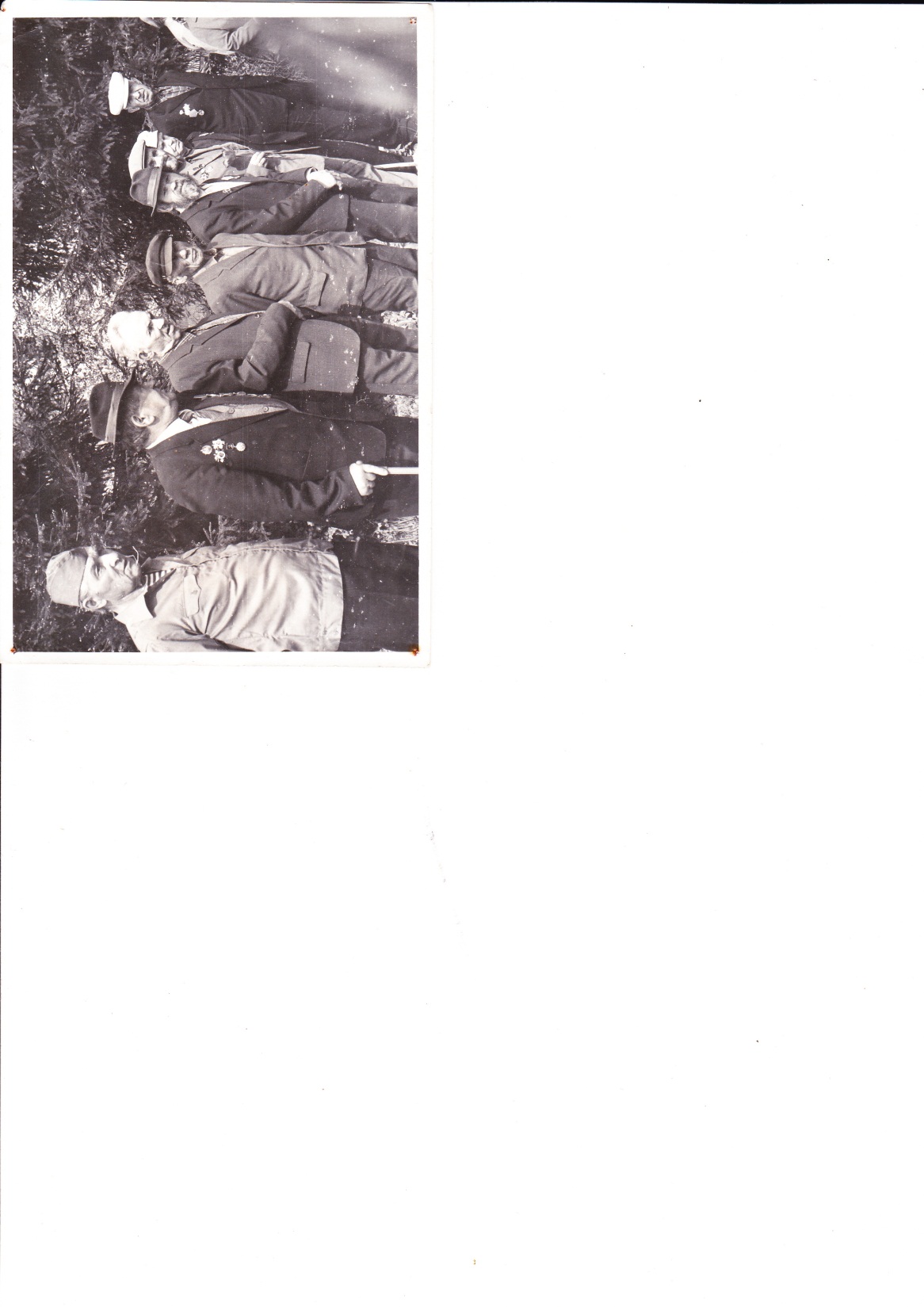 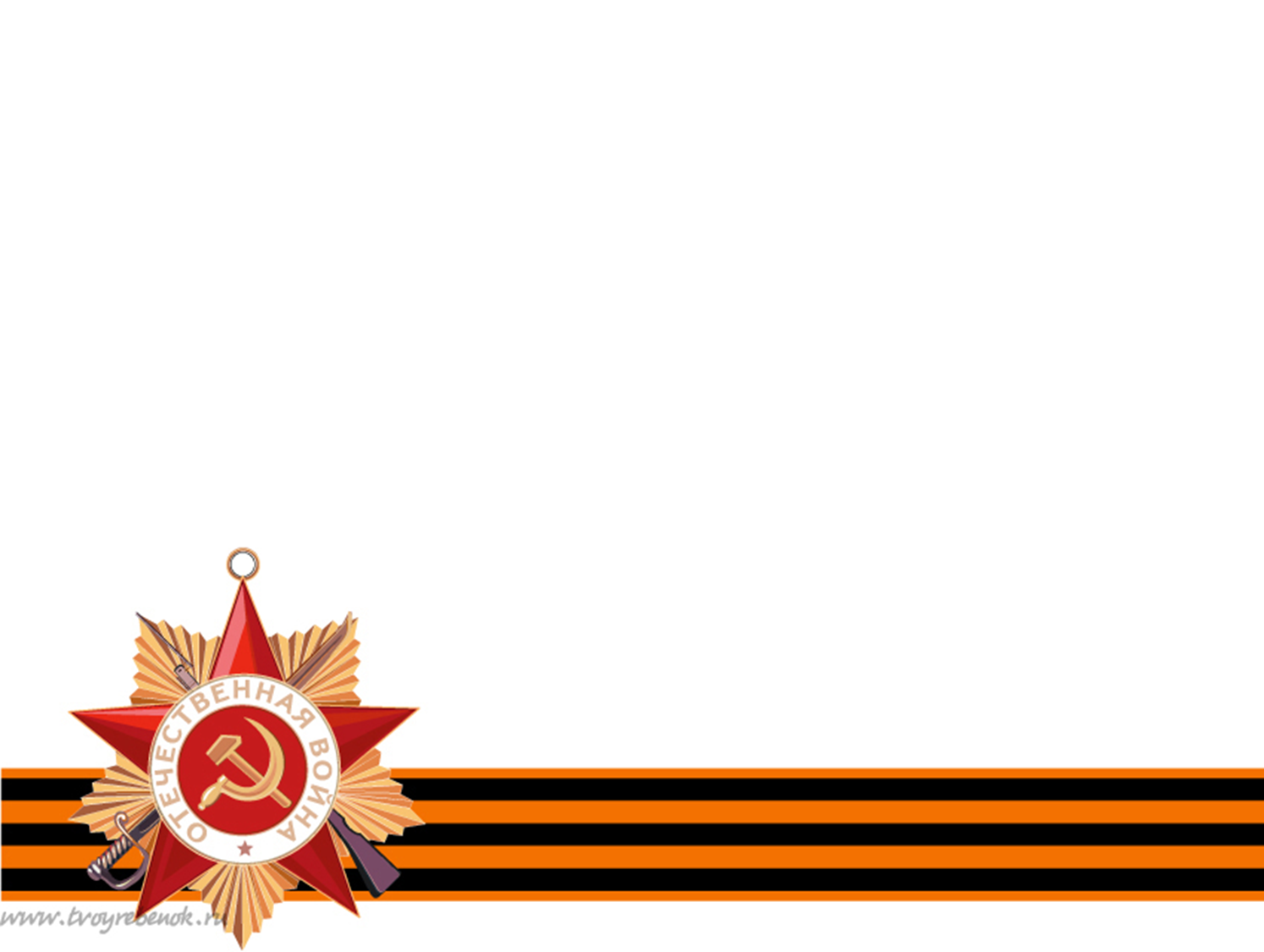 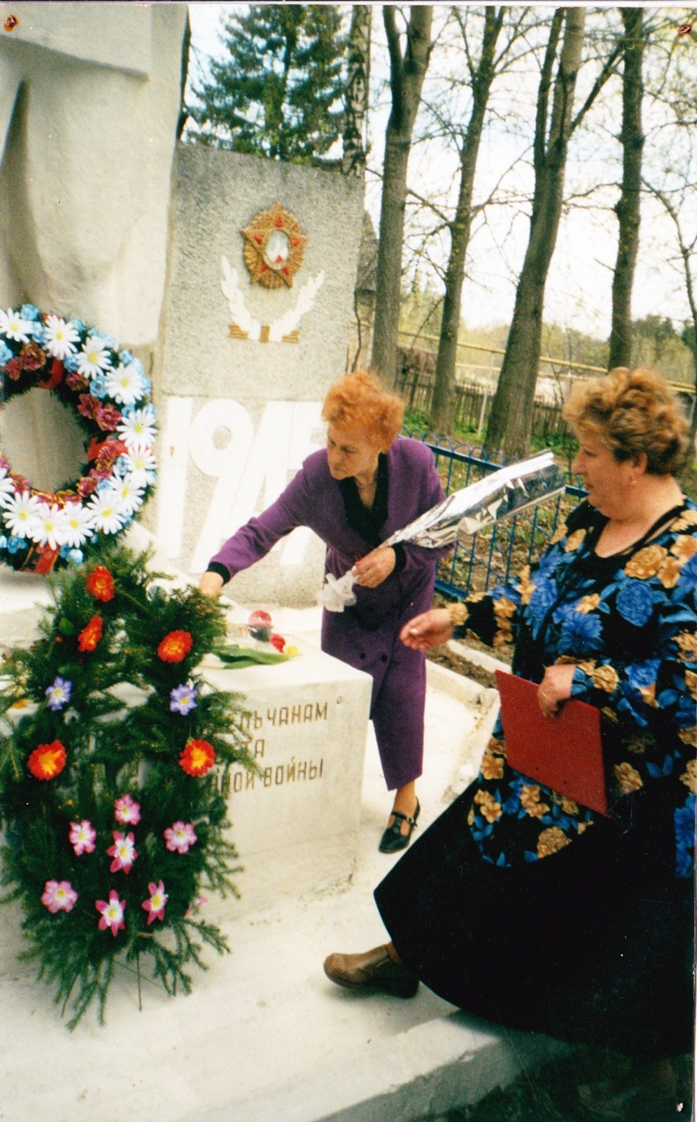 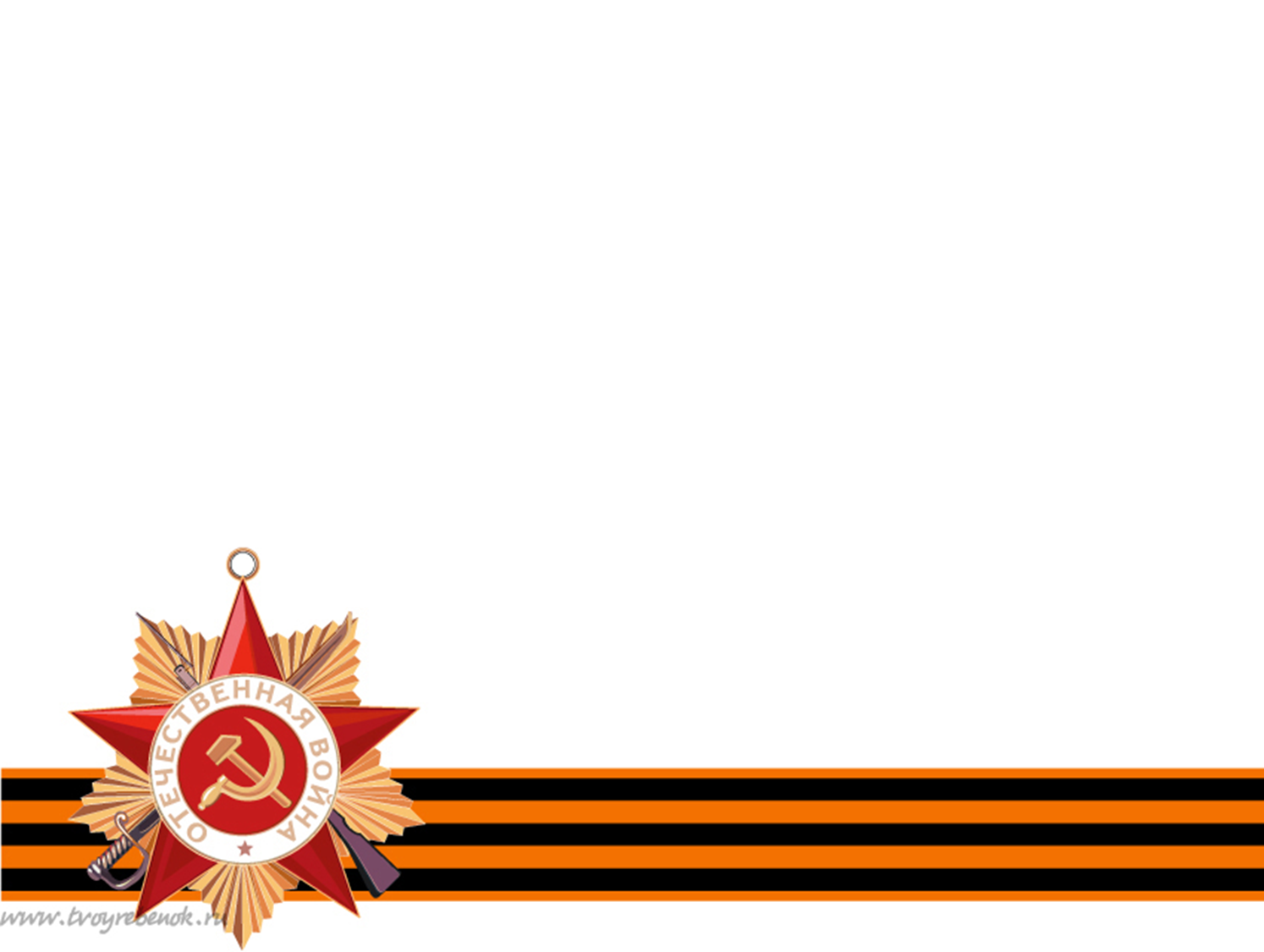 ВЕСНА 
ПОБЕДЫ
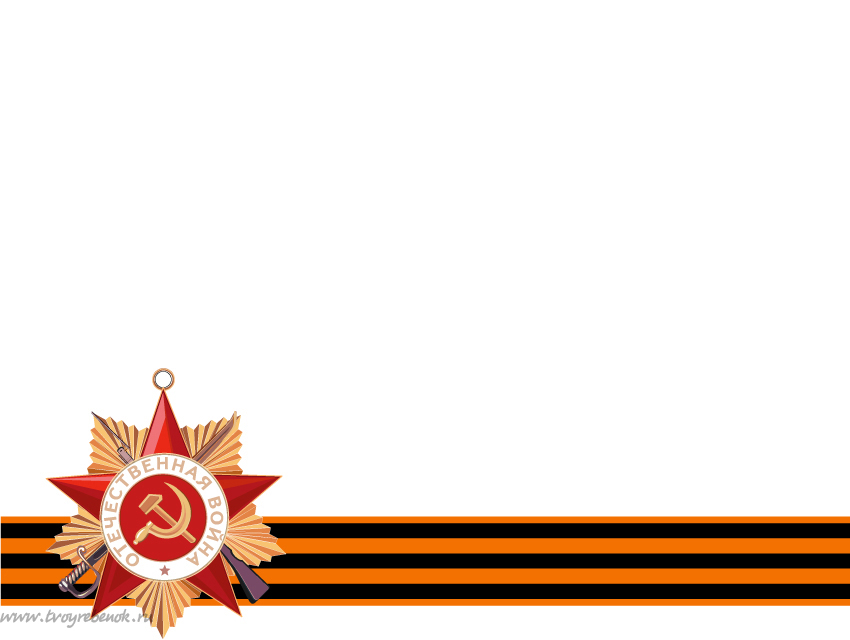 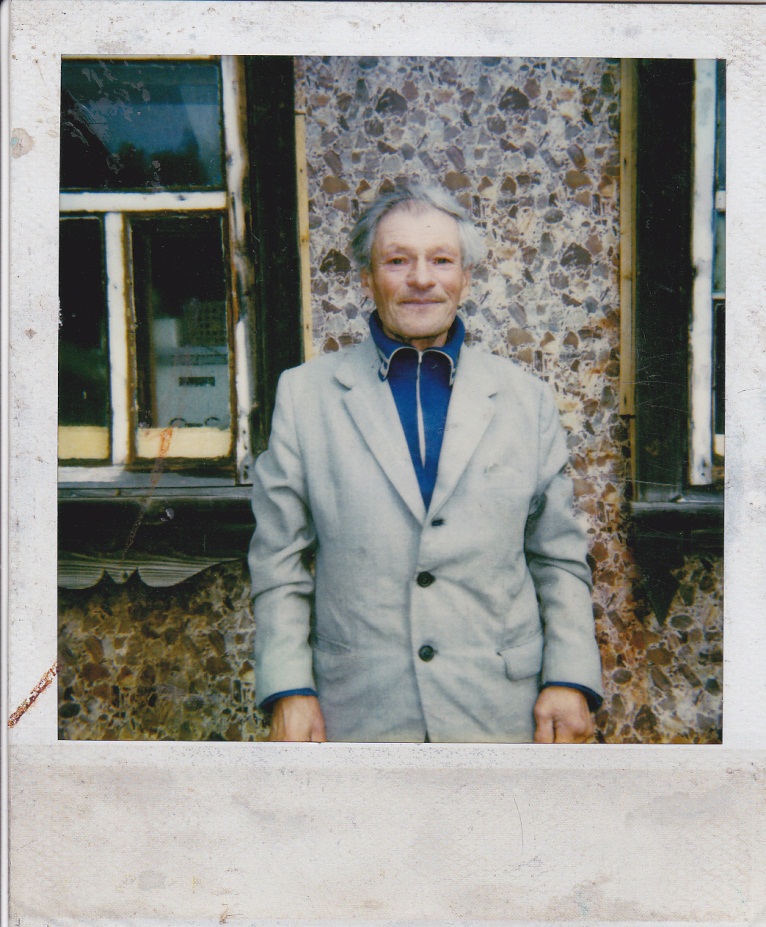 Полишкин Иван Анатольевич
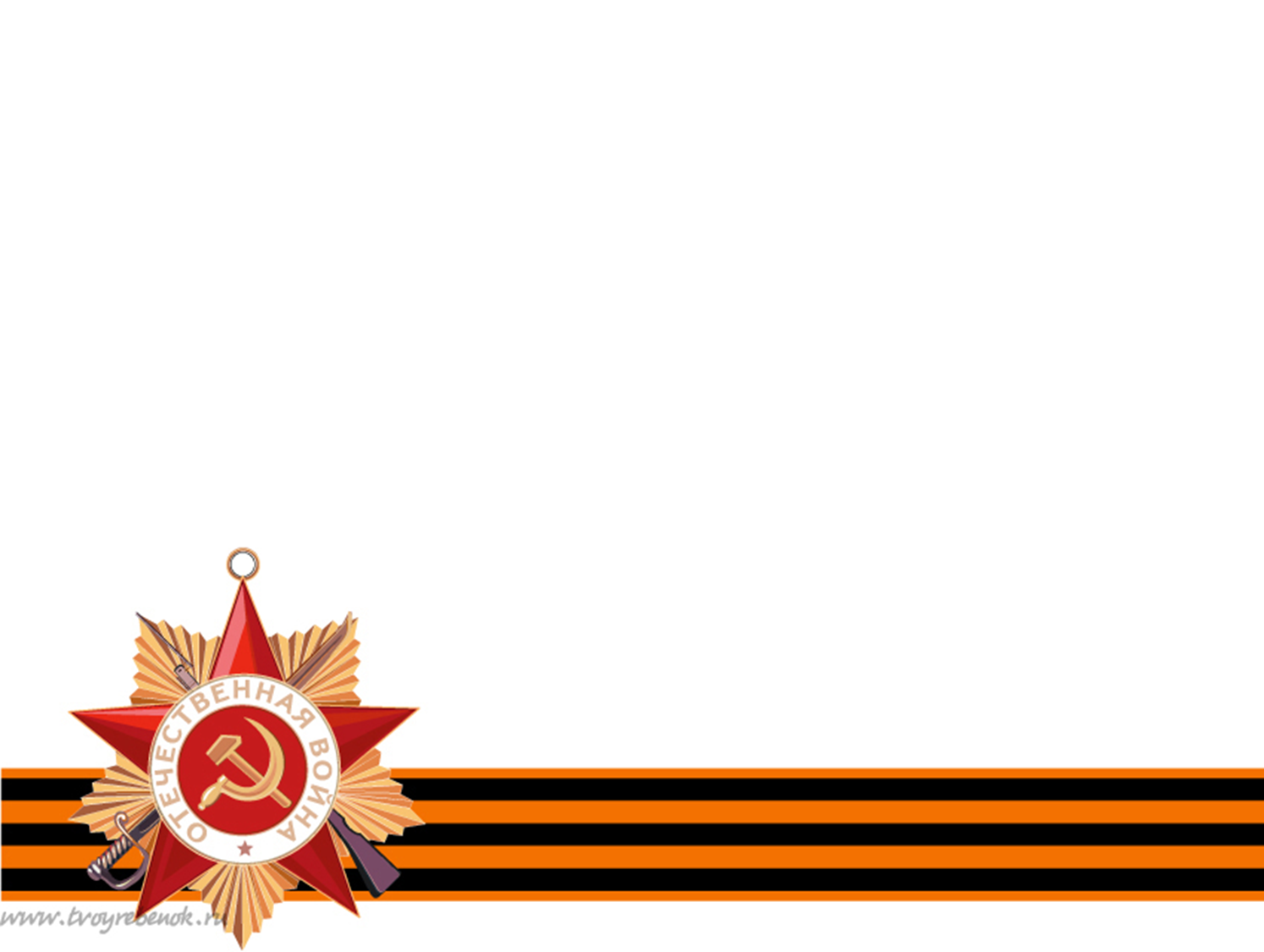 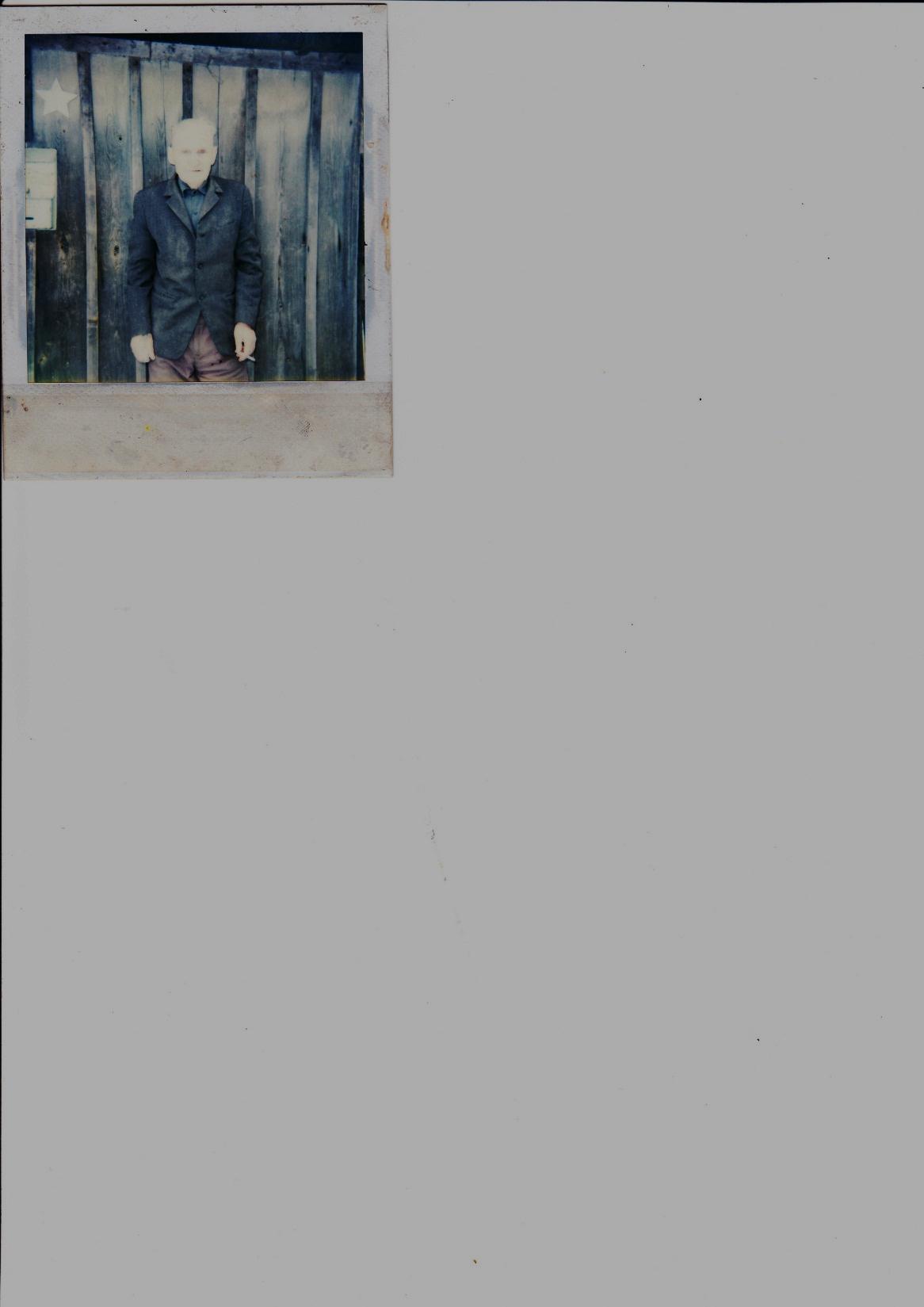 Азаркин 
Сергей 
Поликарпович
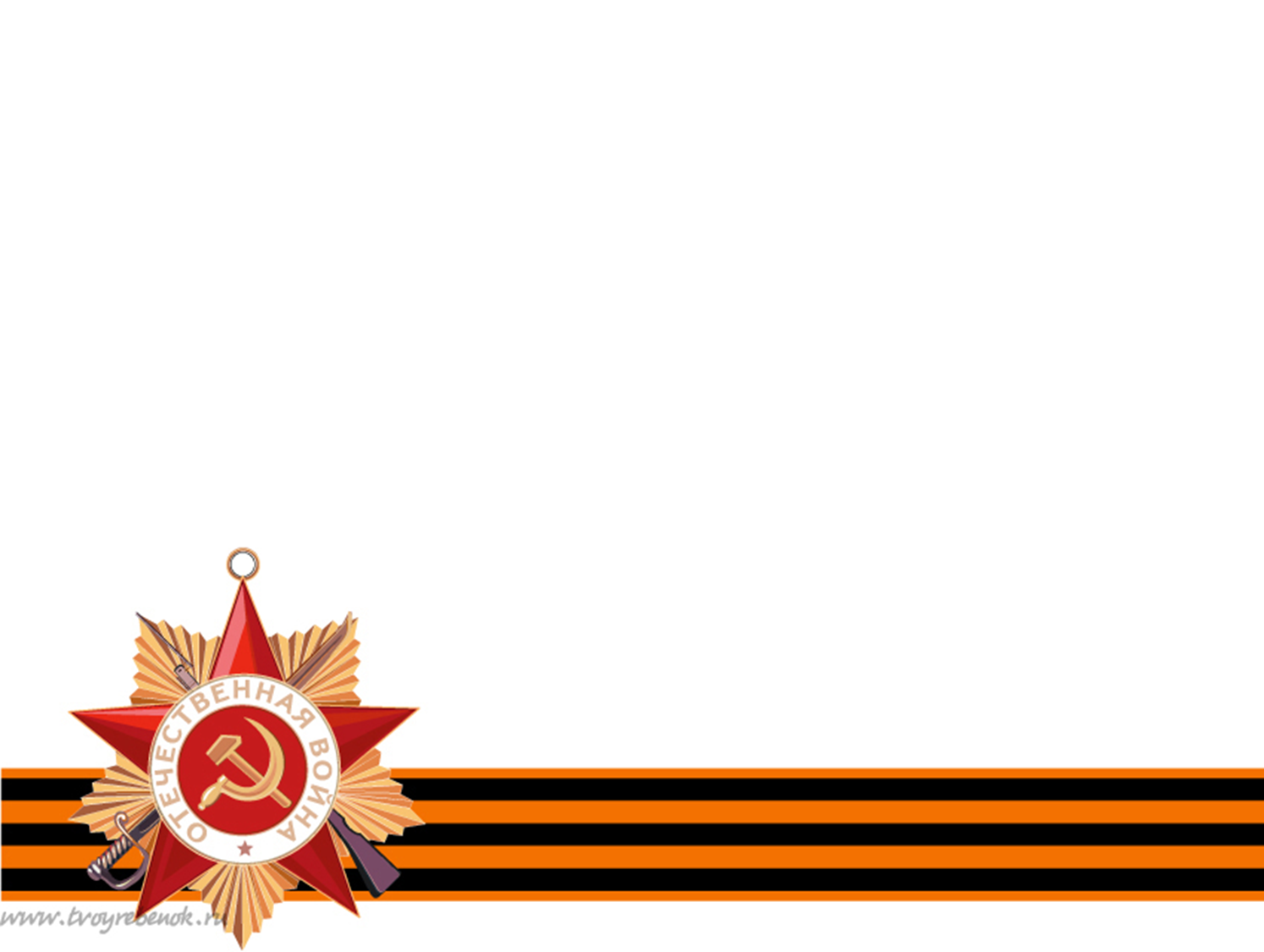 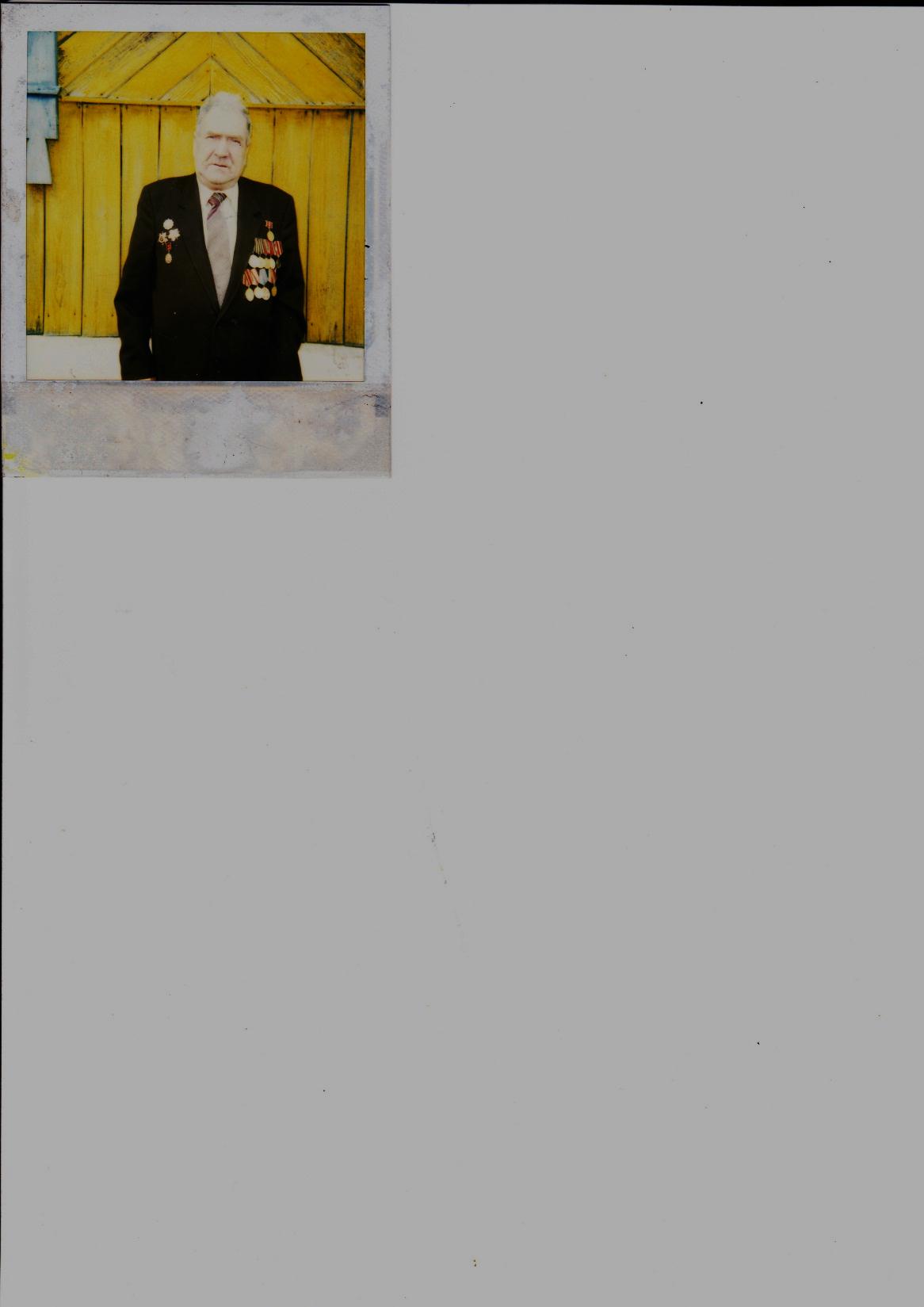 Митюшин
Николай
Михайлович
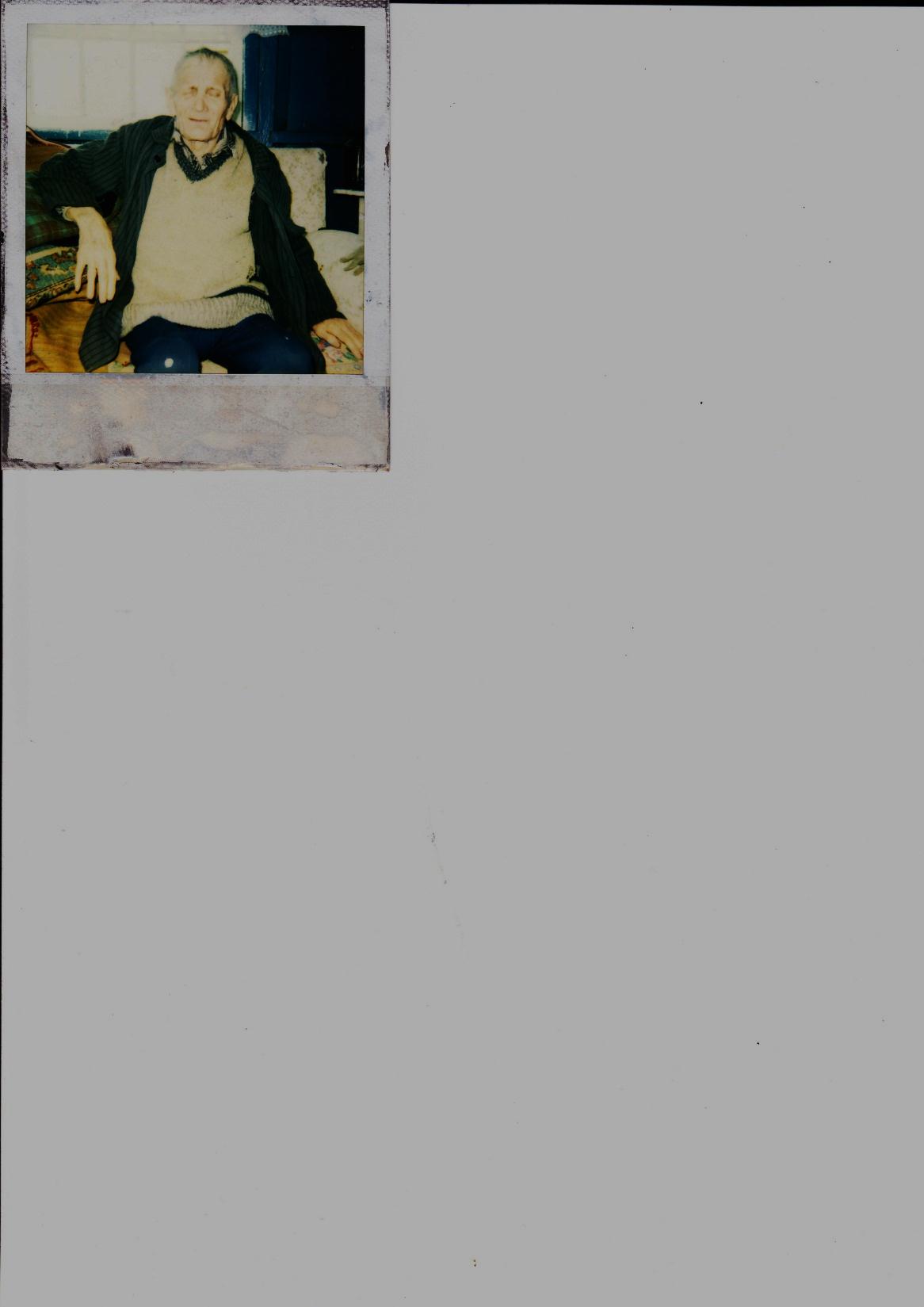 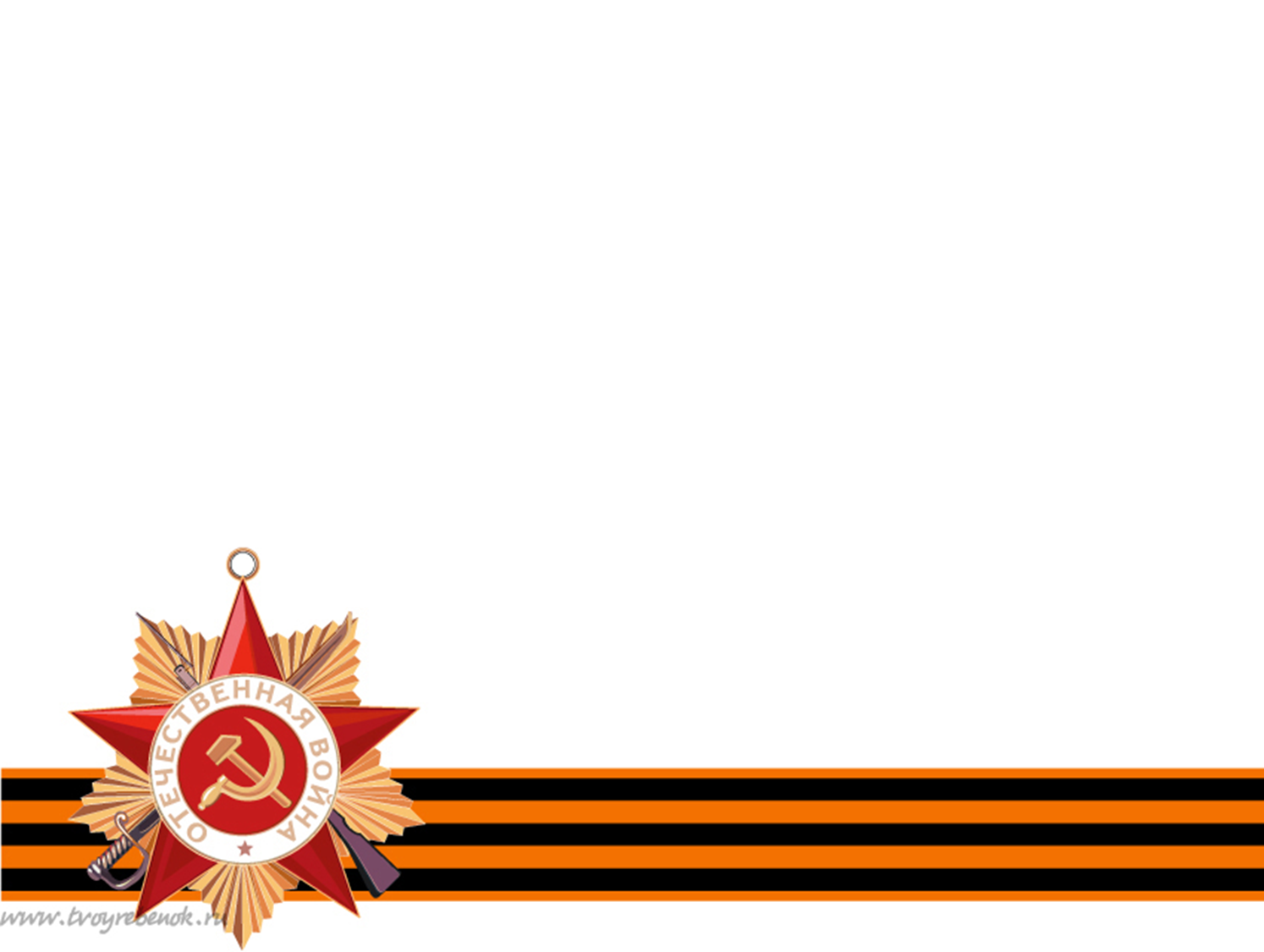 Рогачёв 
Пётр
Николаевич
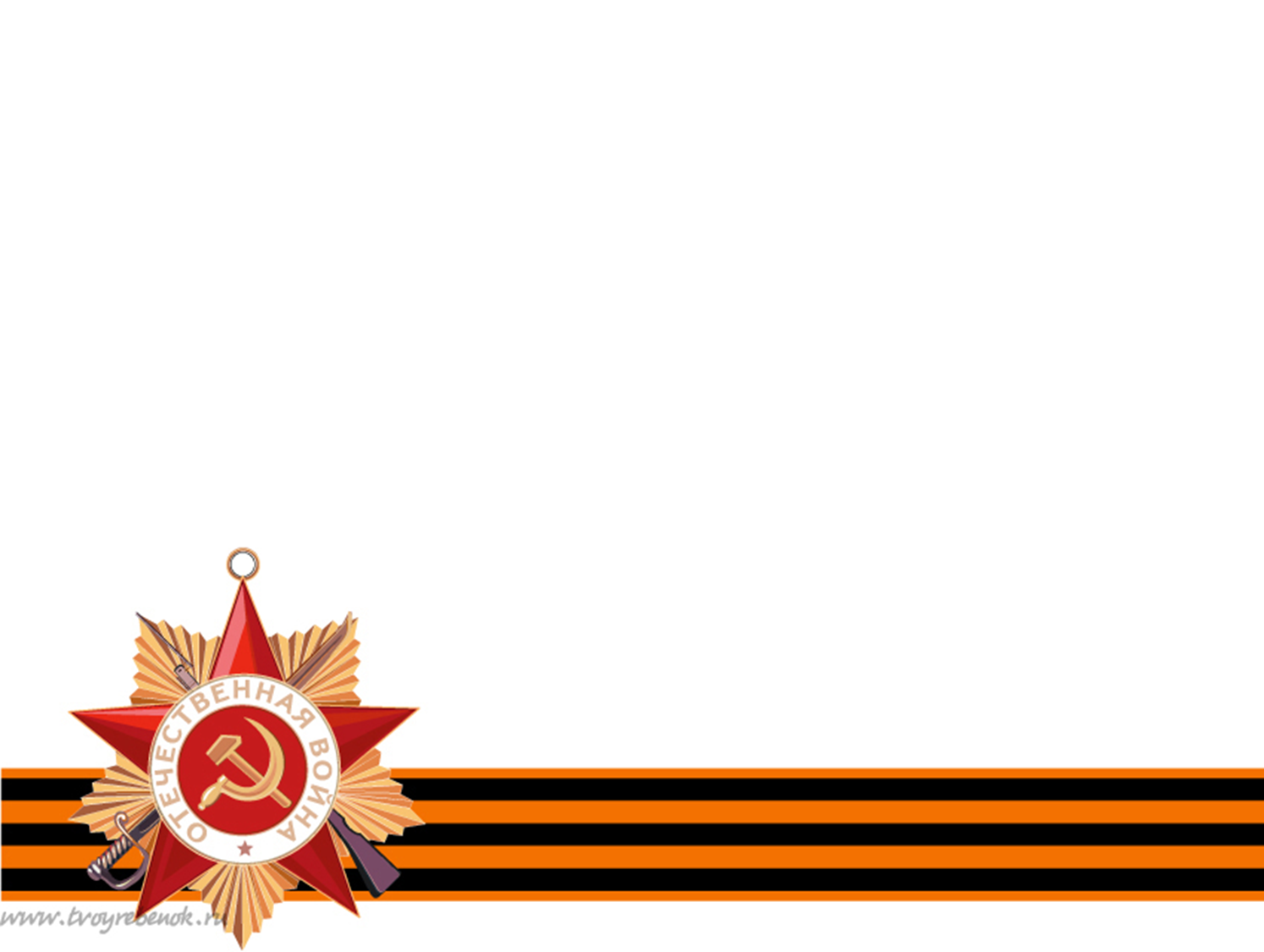 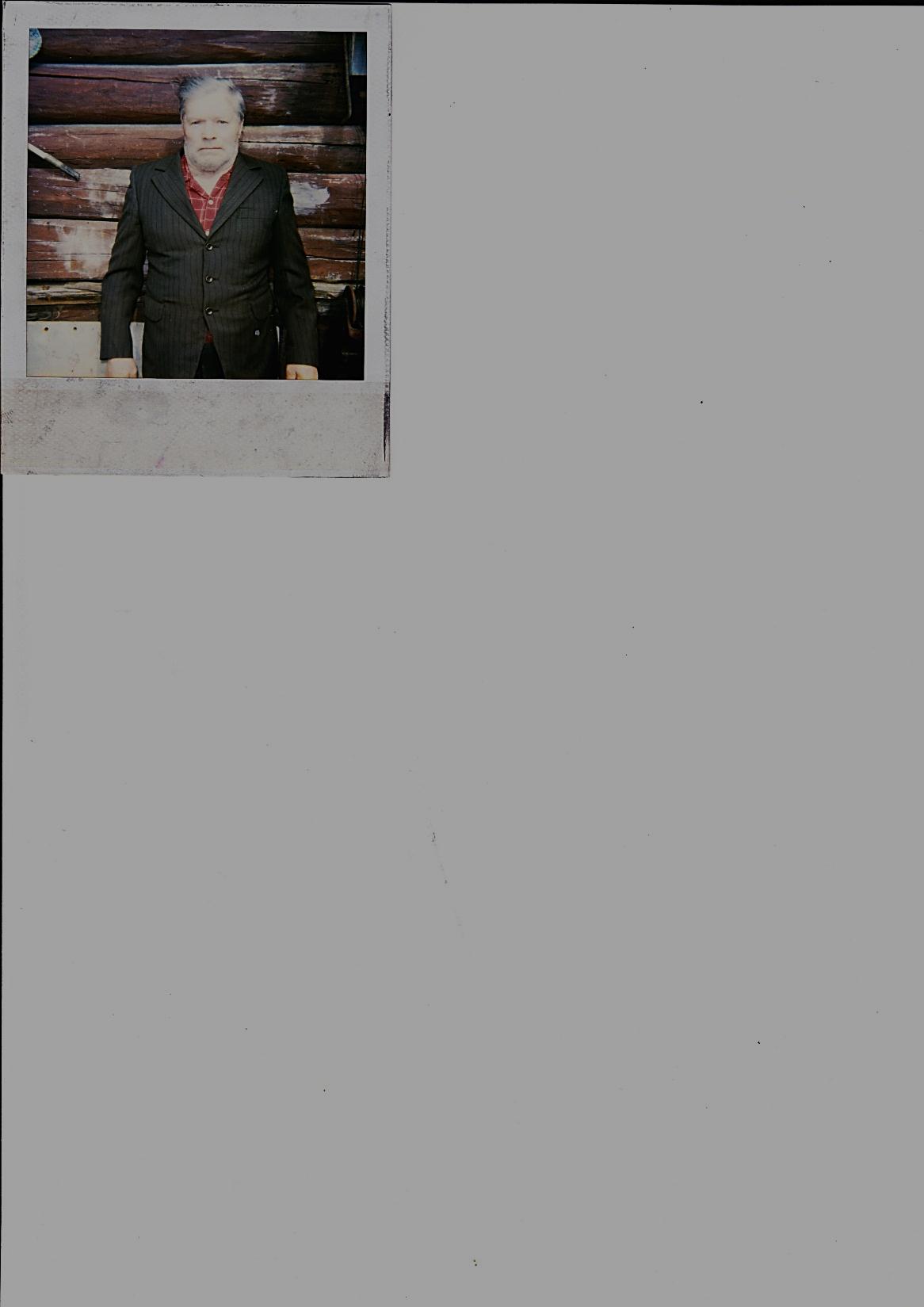 Грунин
Григорий
Иванович
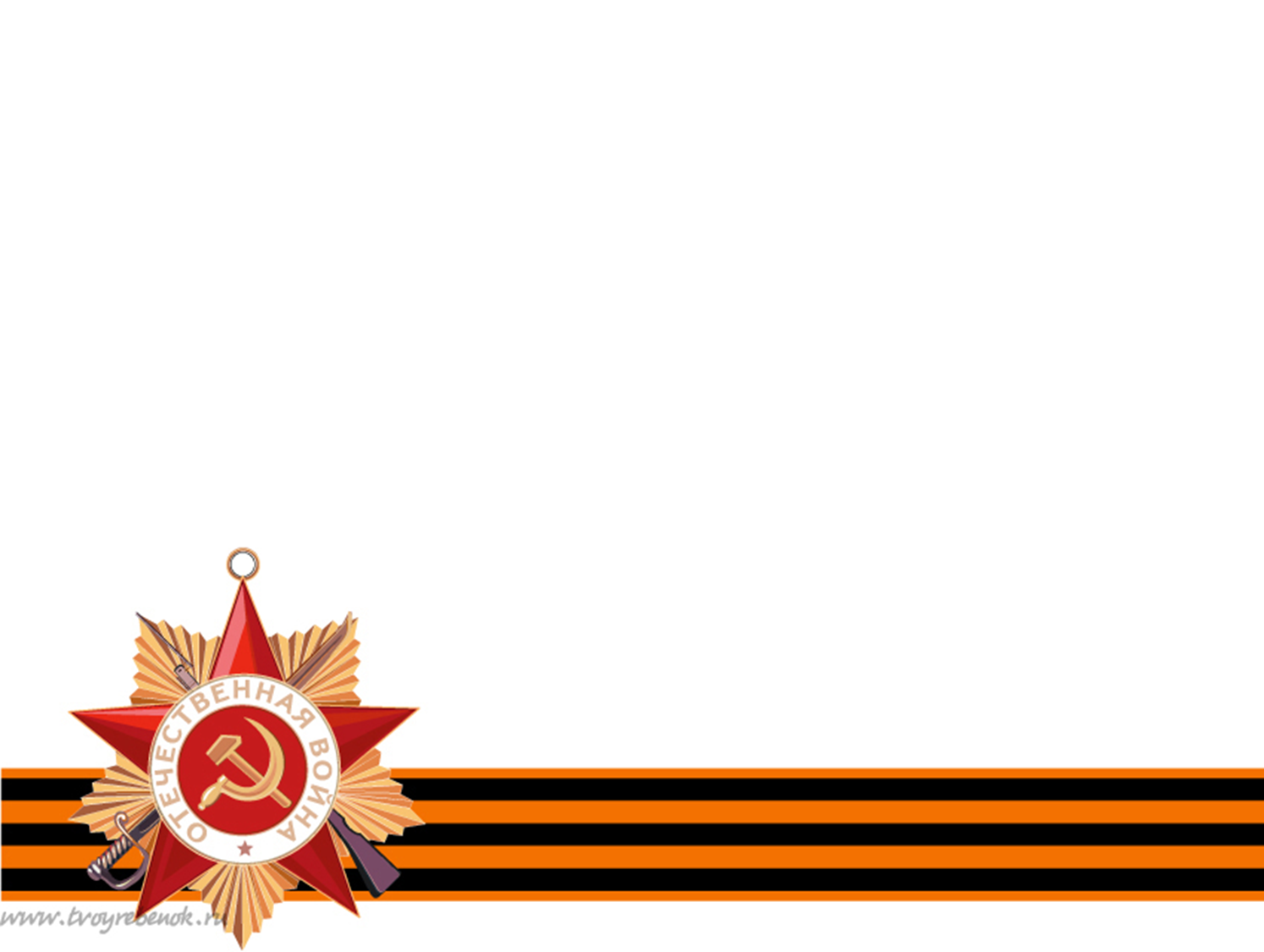 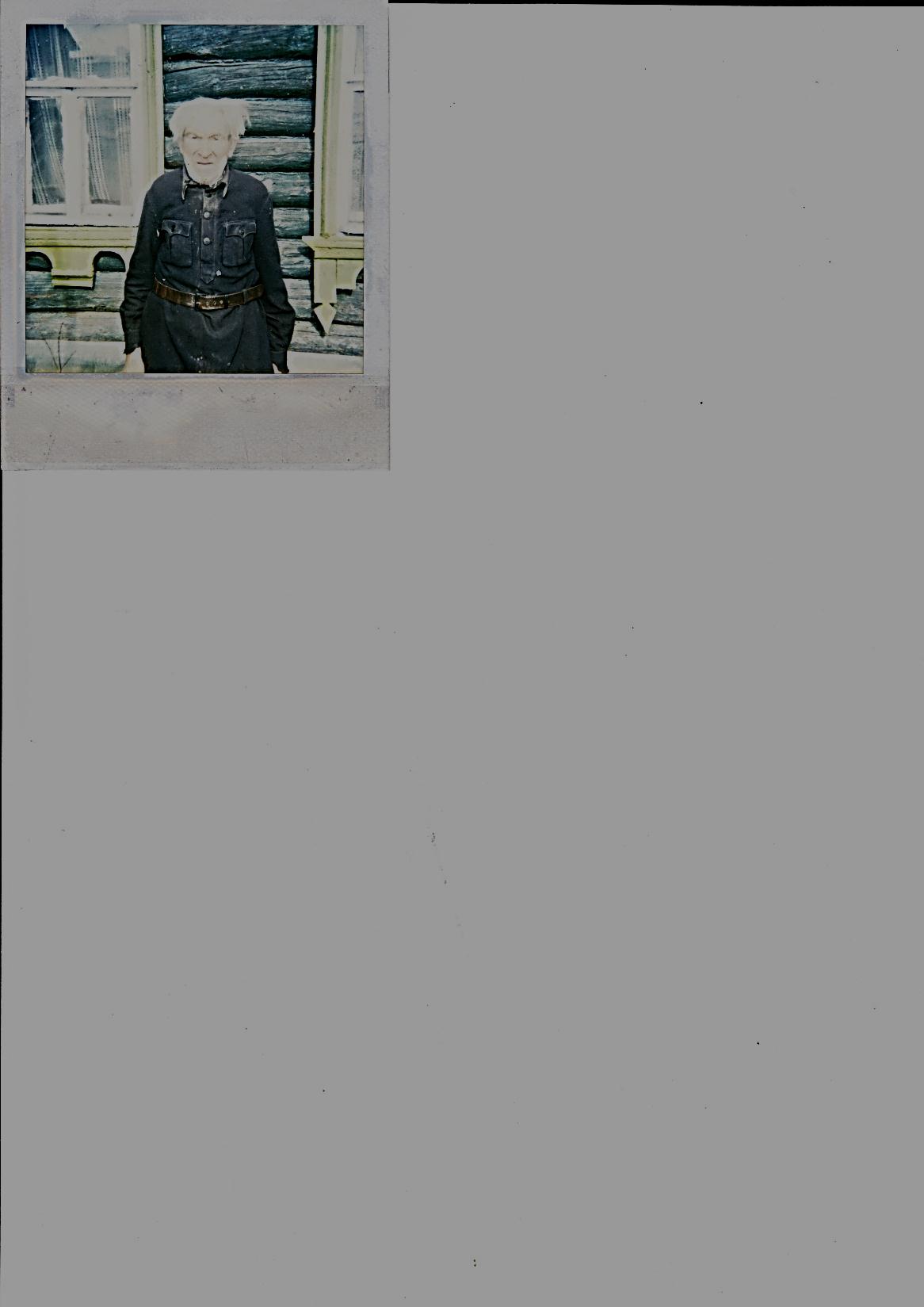 Бяхов
Иван
 Сергеевич
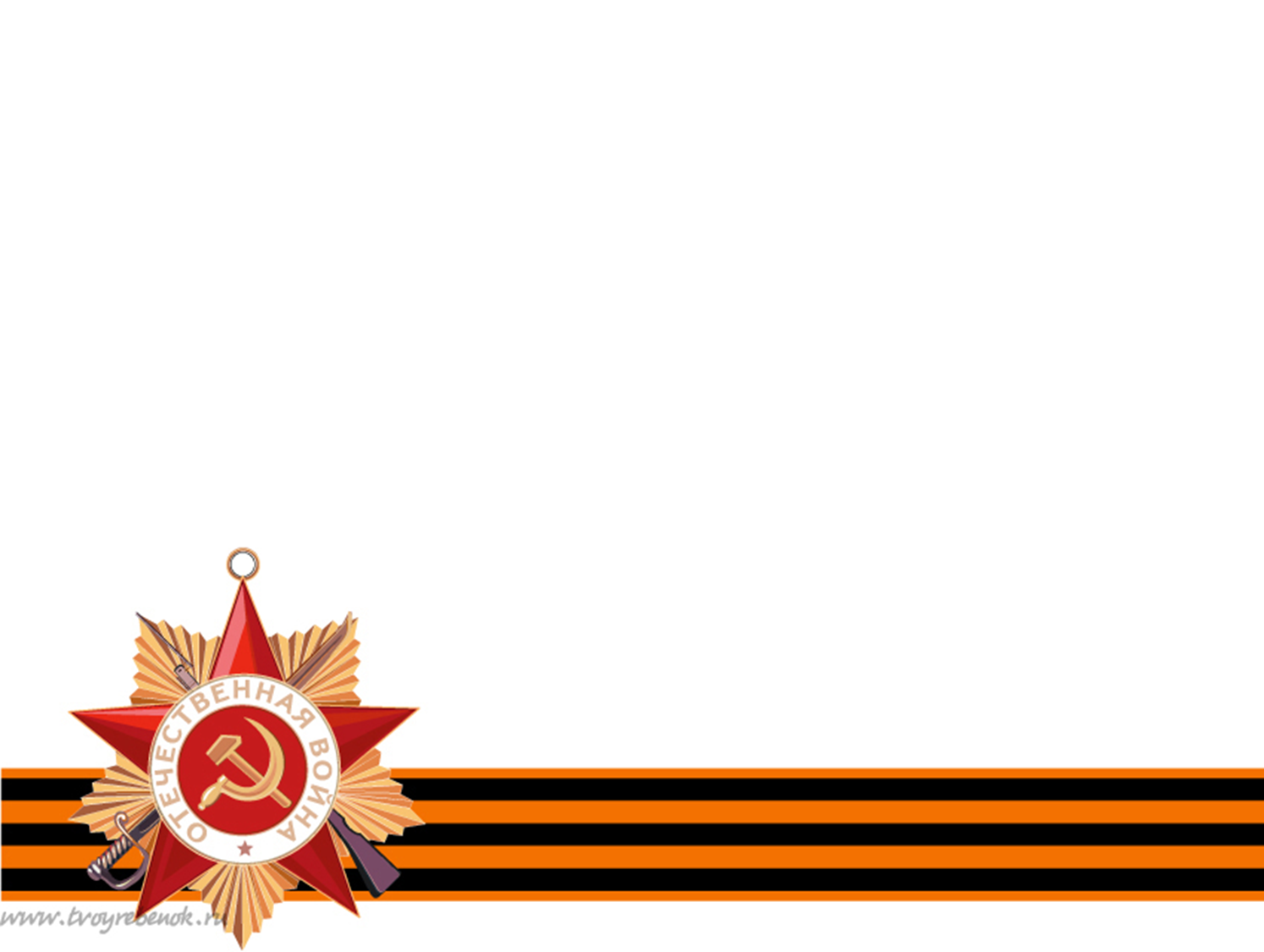 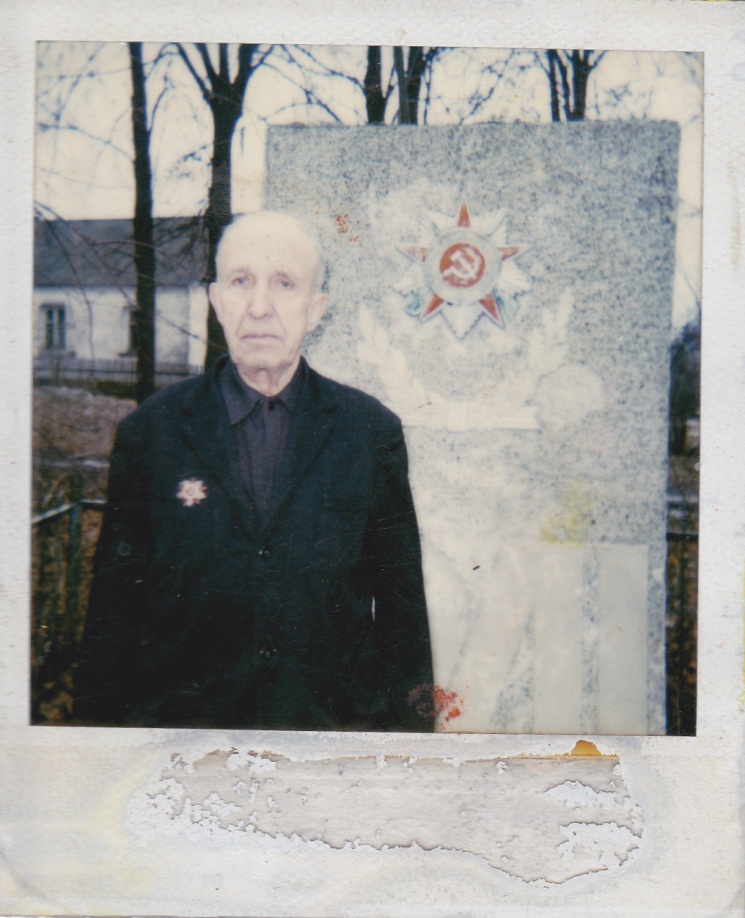 Грибов
Пётр
Иванович
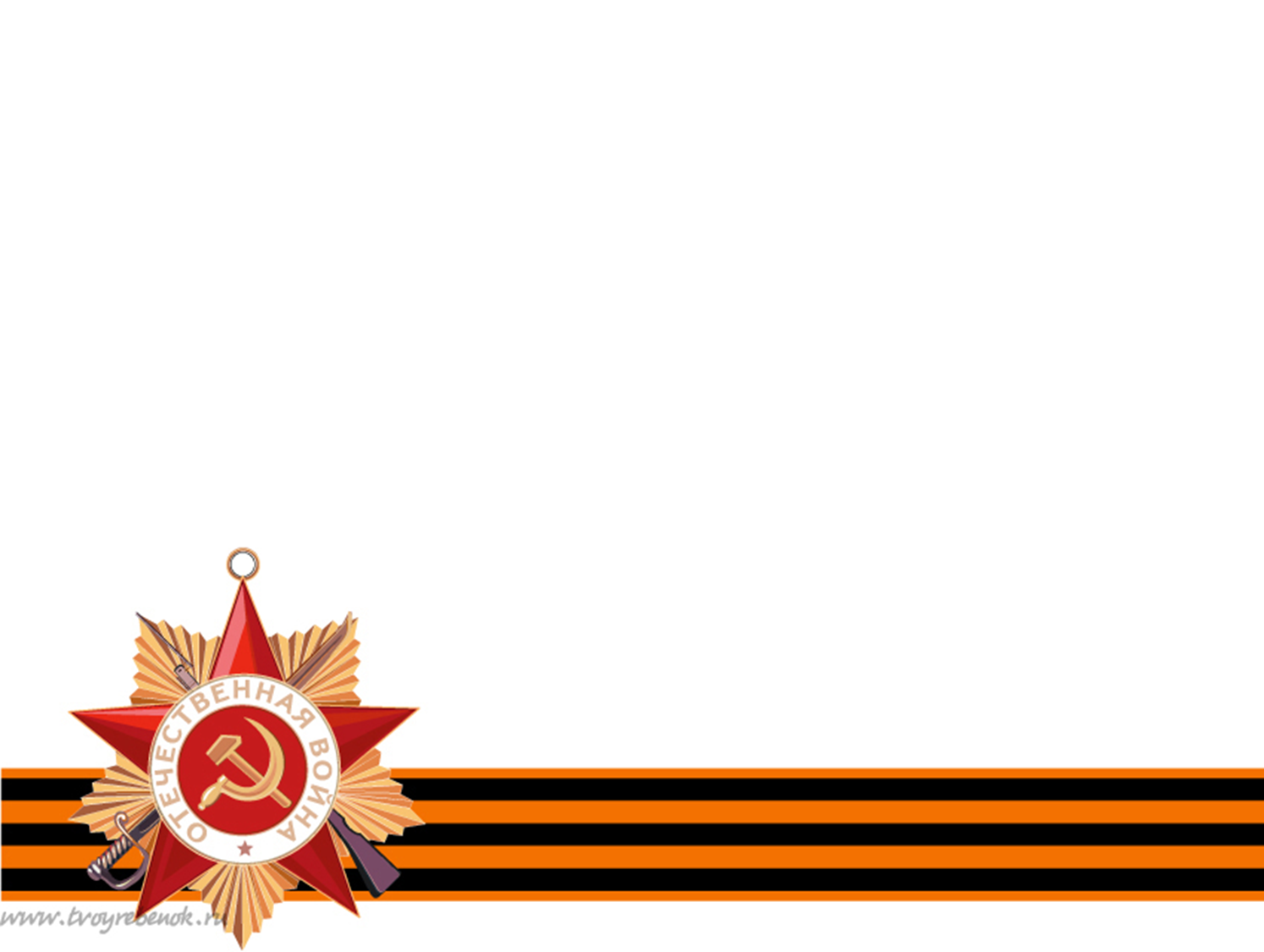 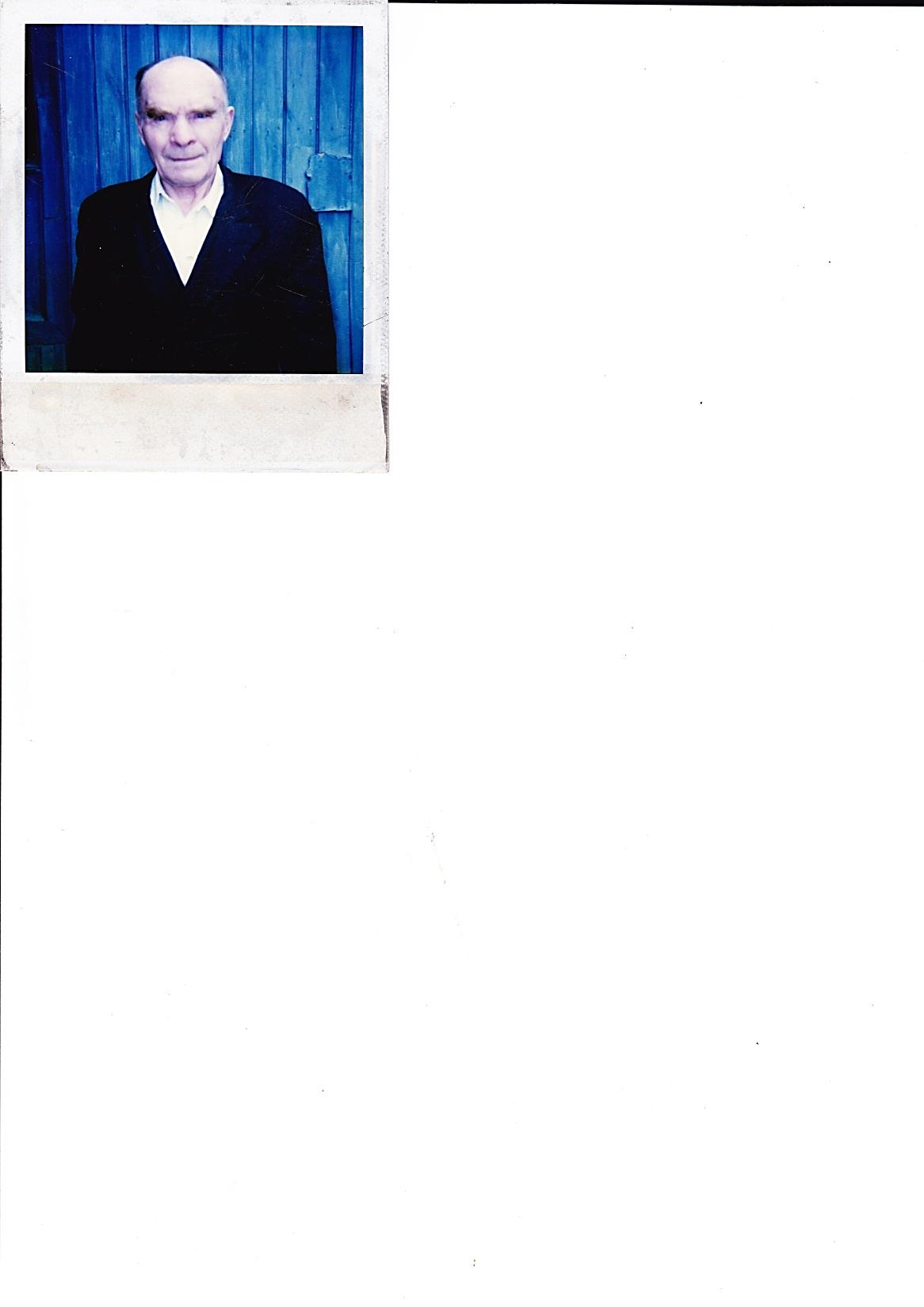 Киселёв
Василий
Нестерович
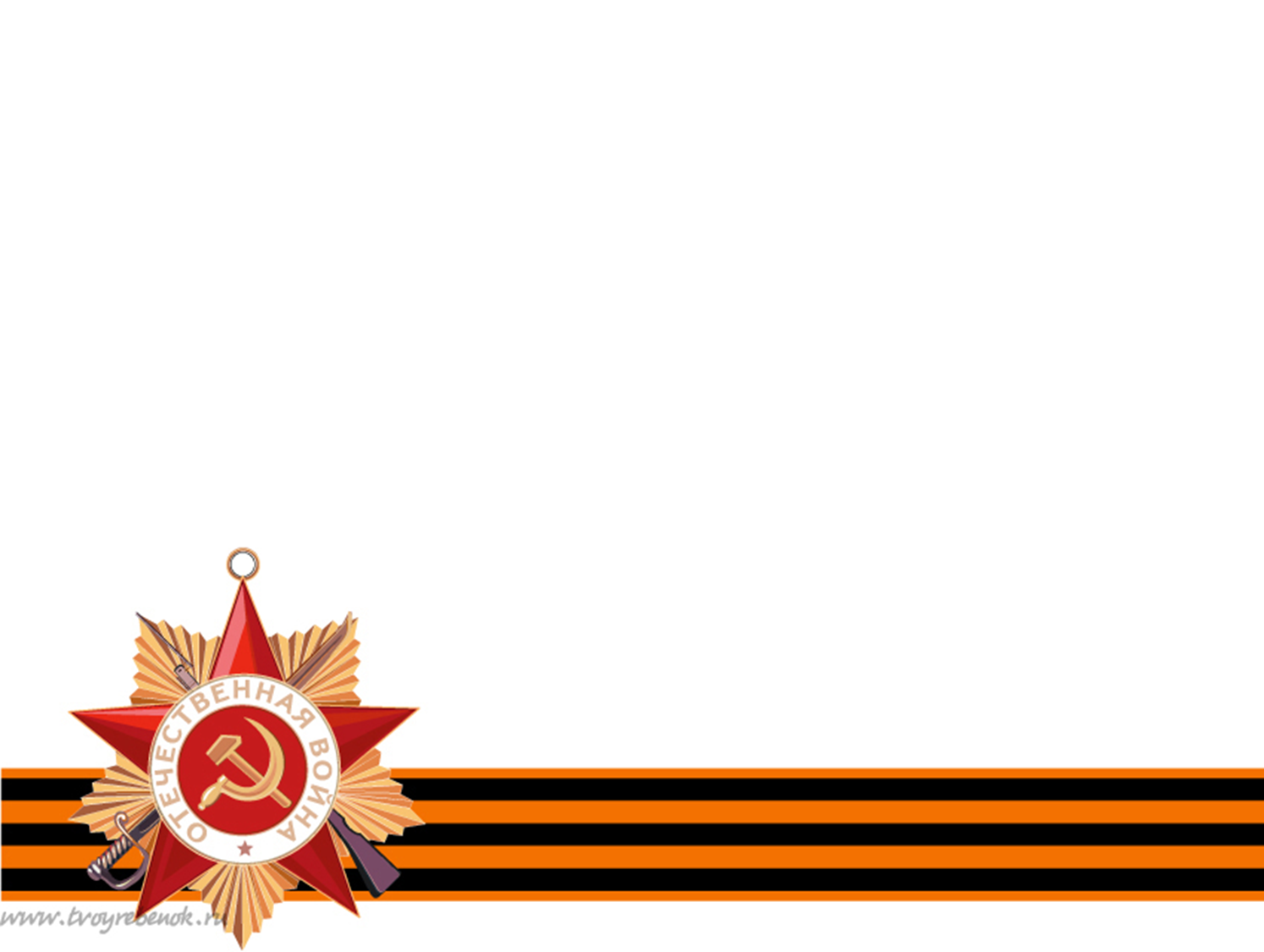 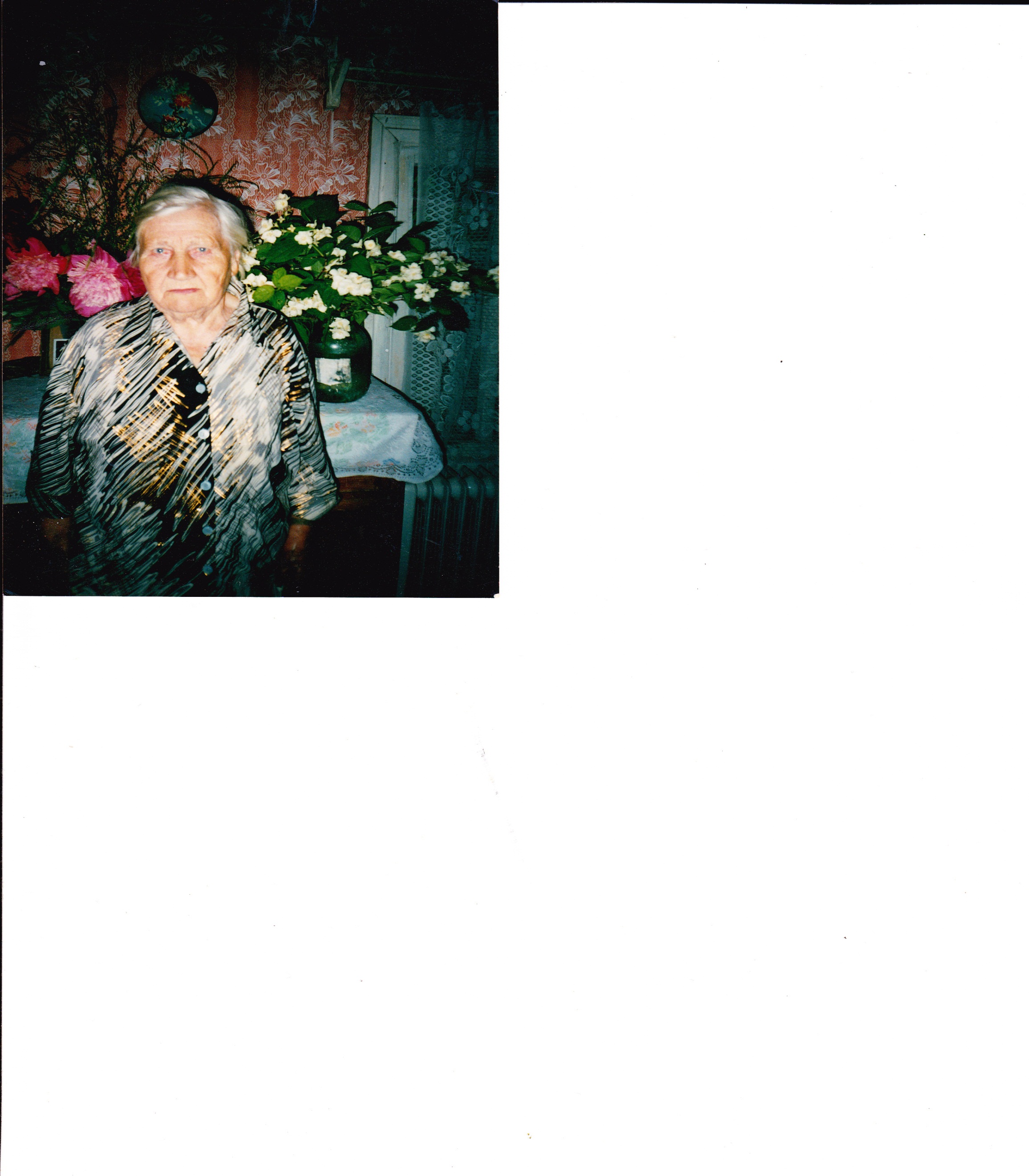 Тимохина 
Зинаида
Ефимовна
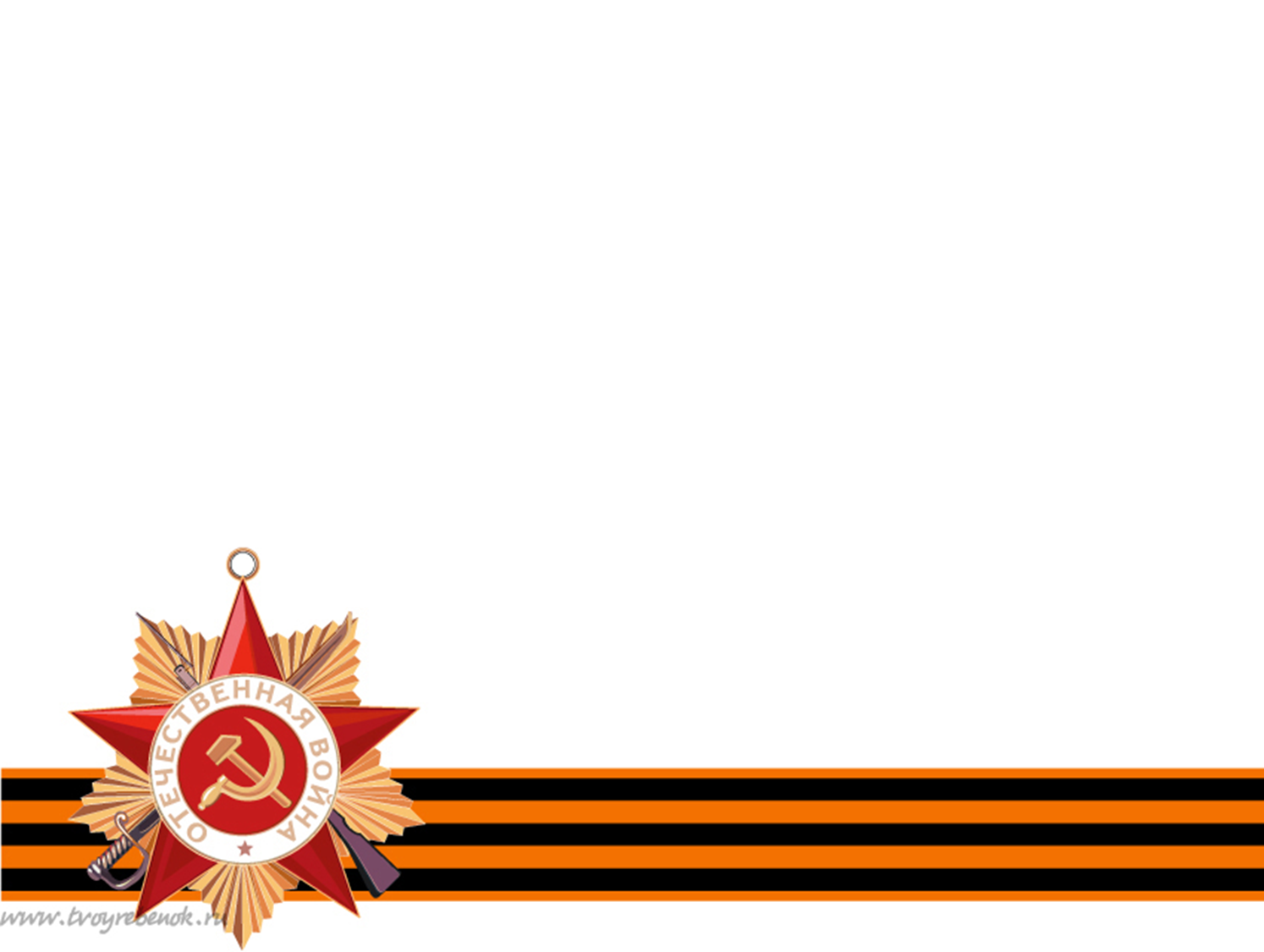 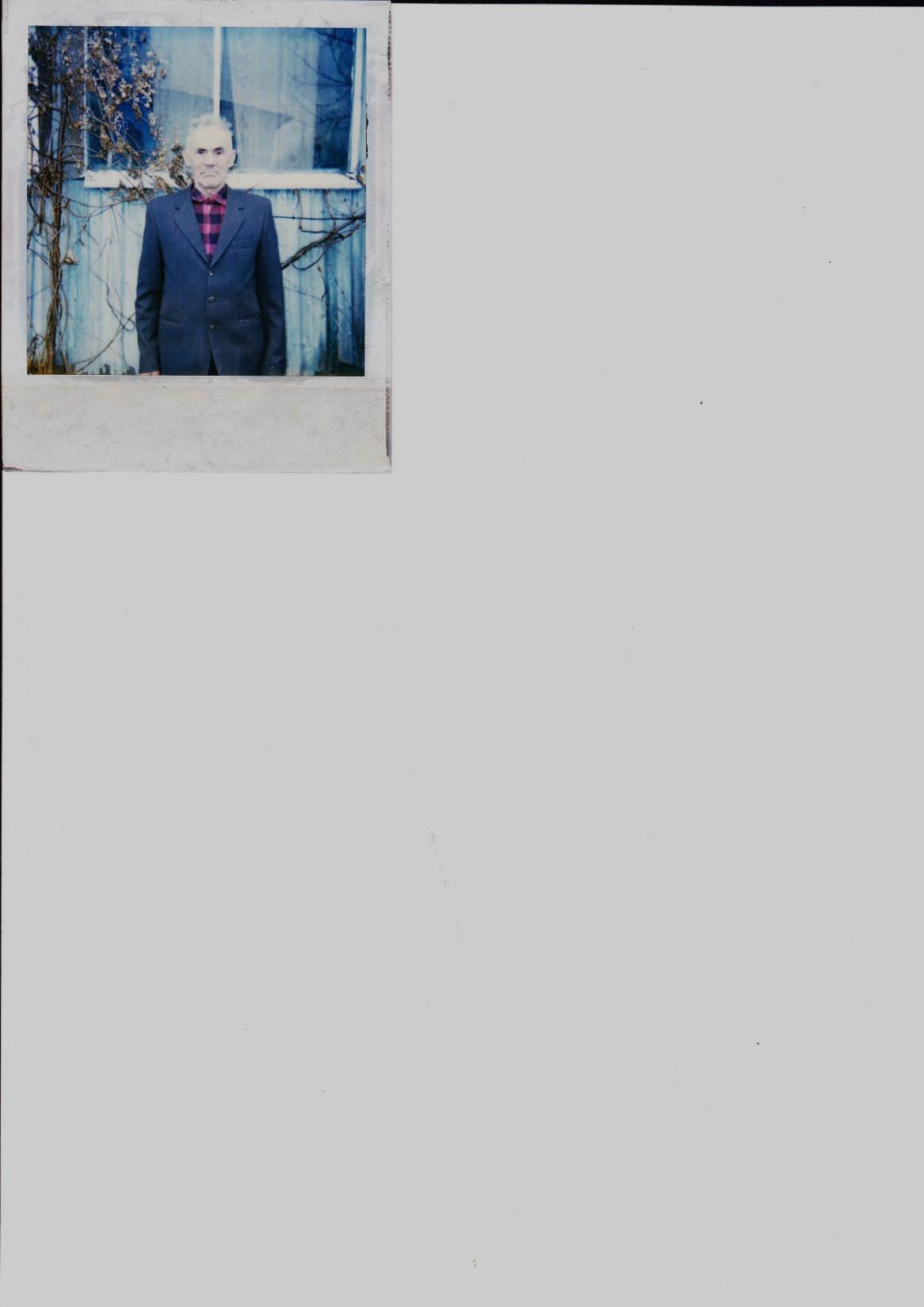 Шапошников
Александр
Иванович
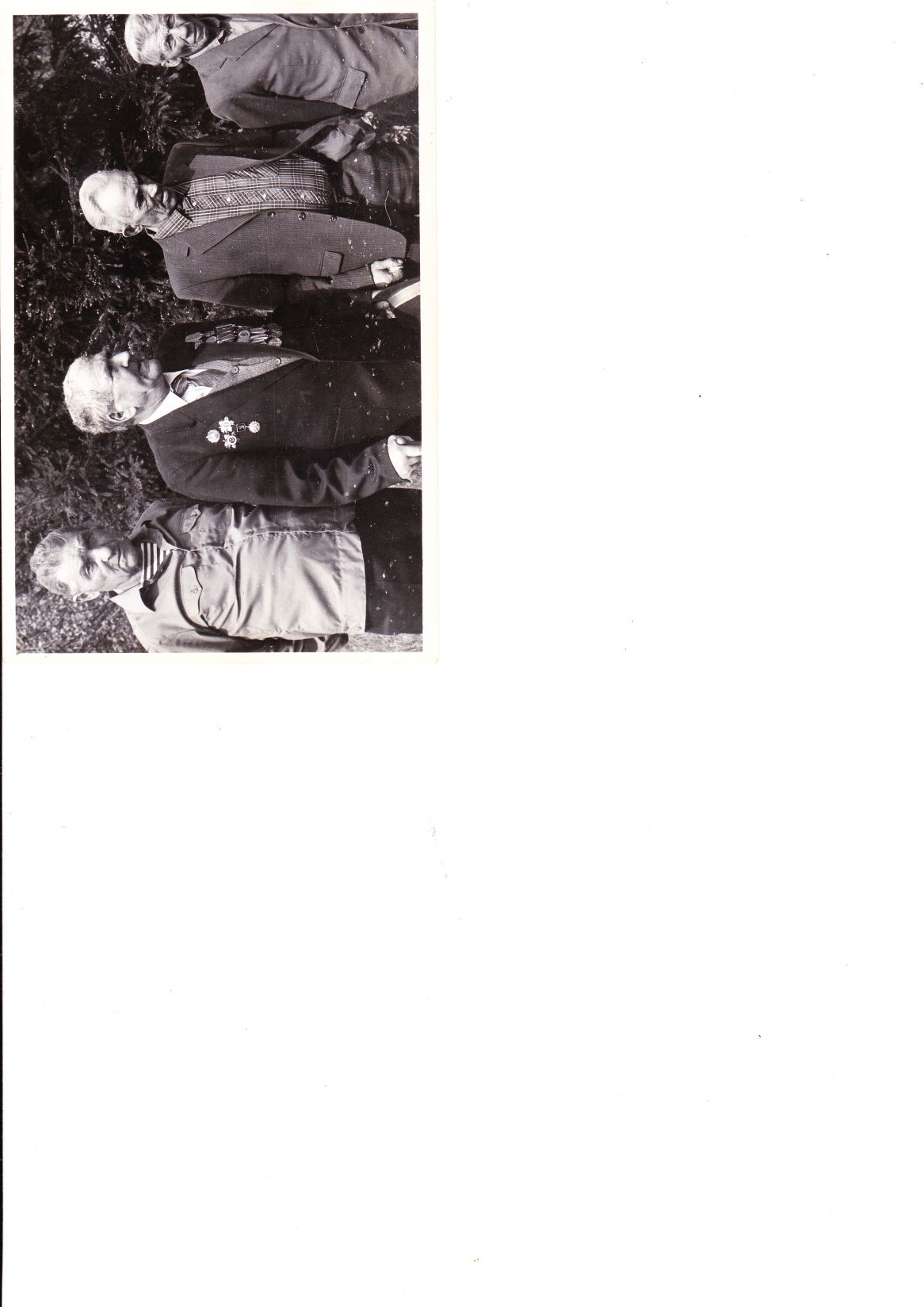 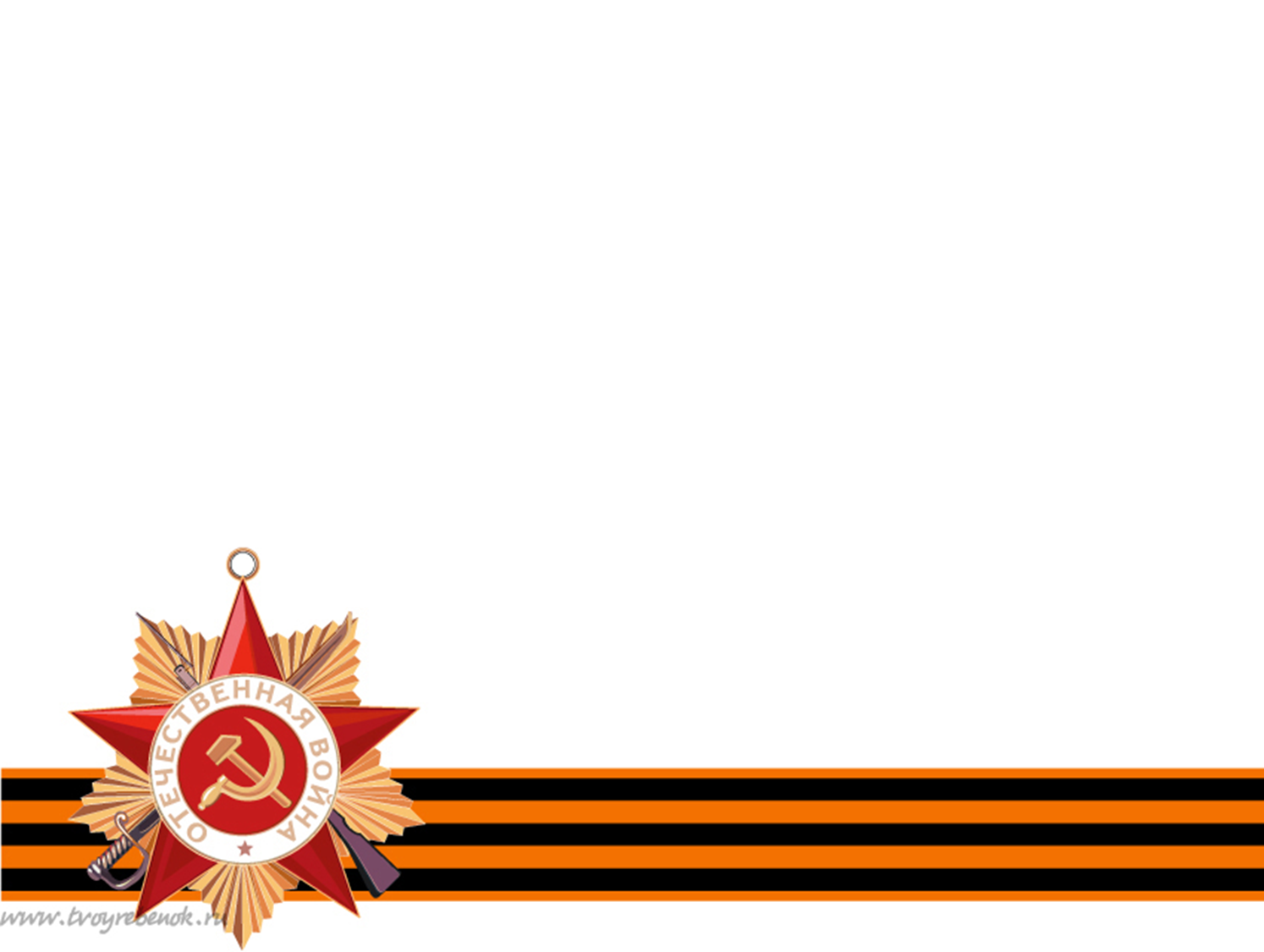 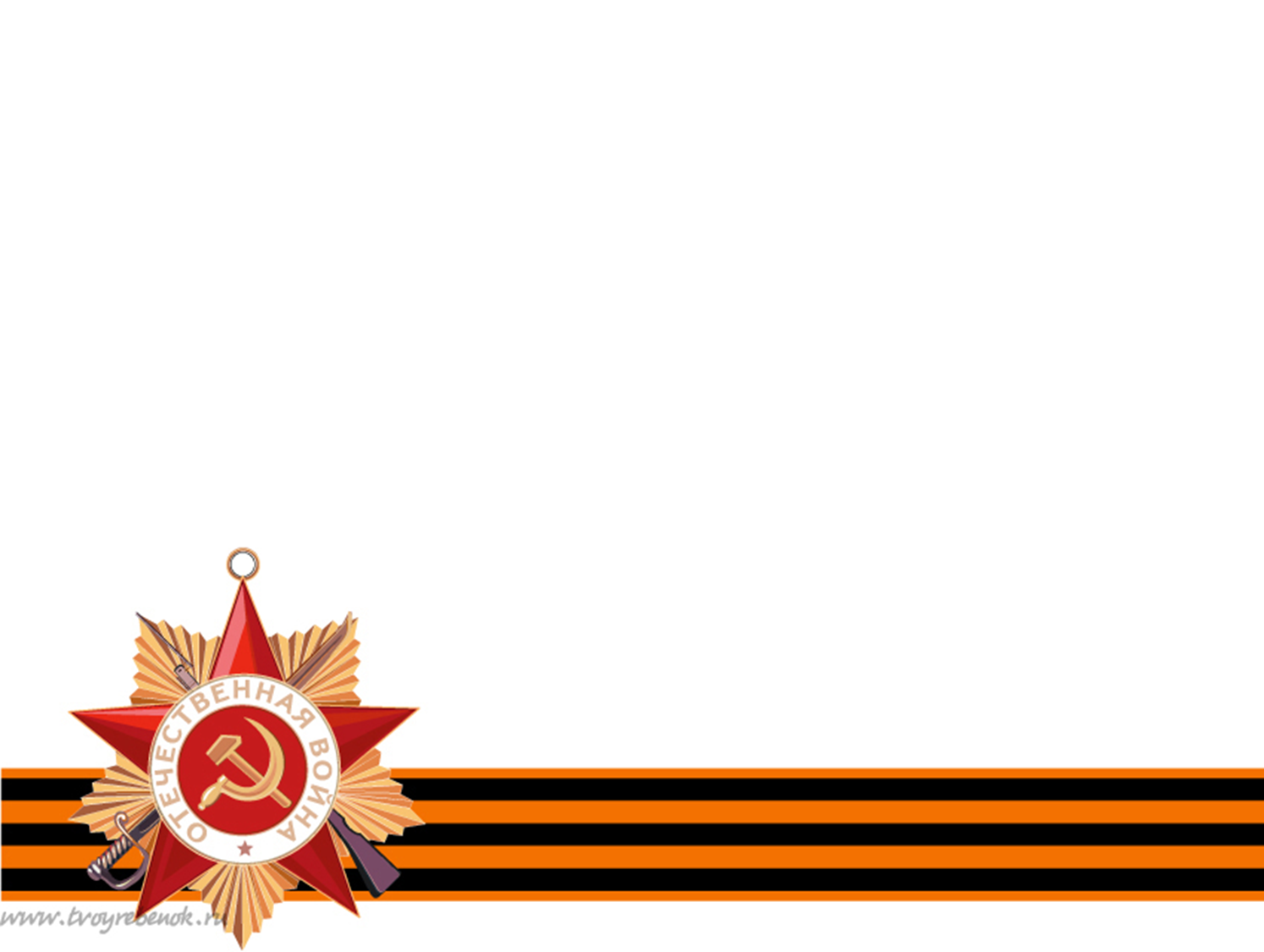 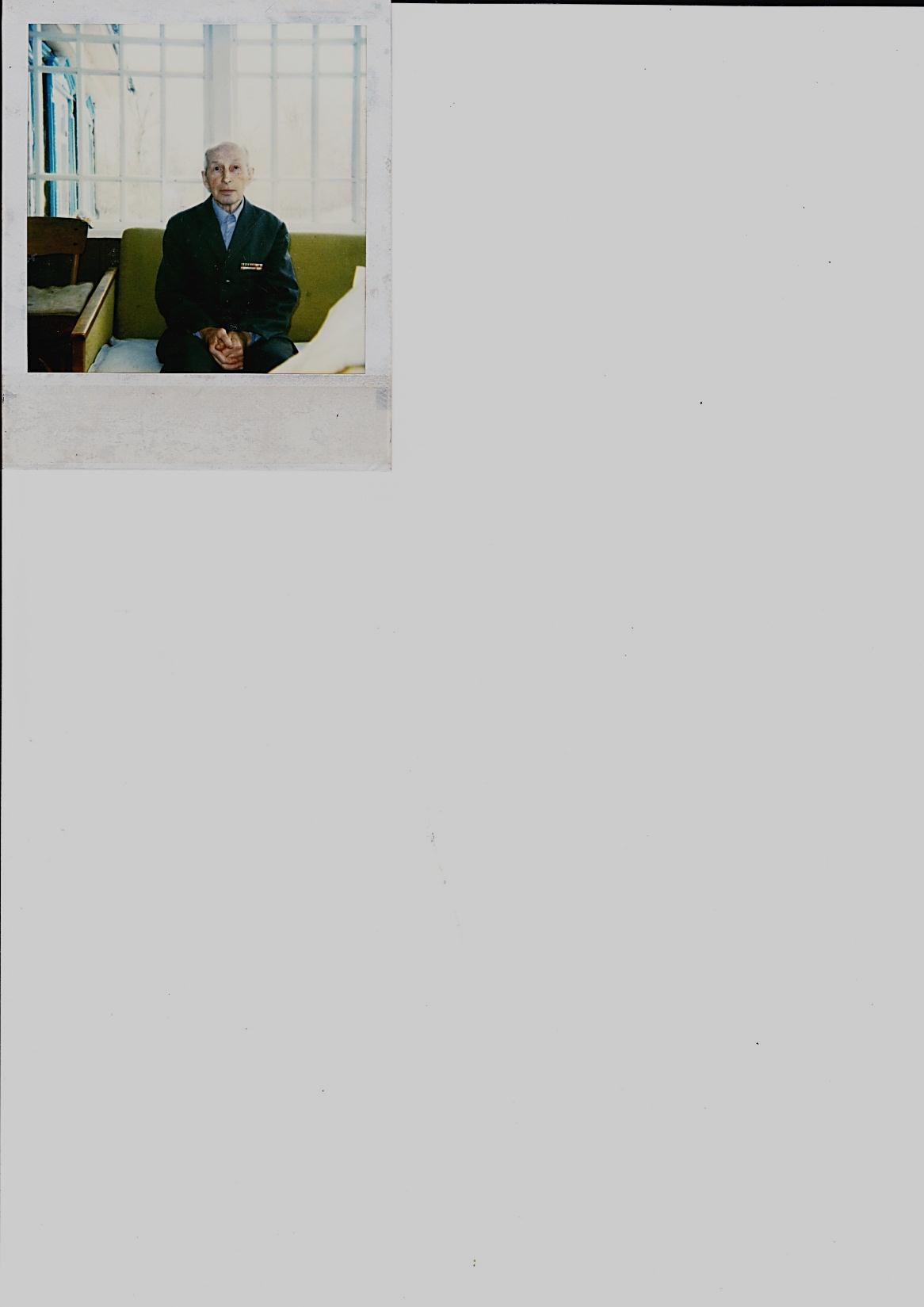 Титов
Степан
 Аксёнович
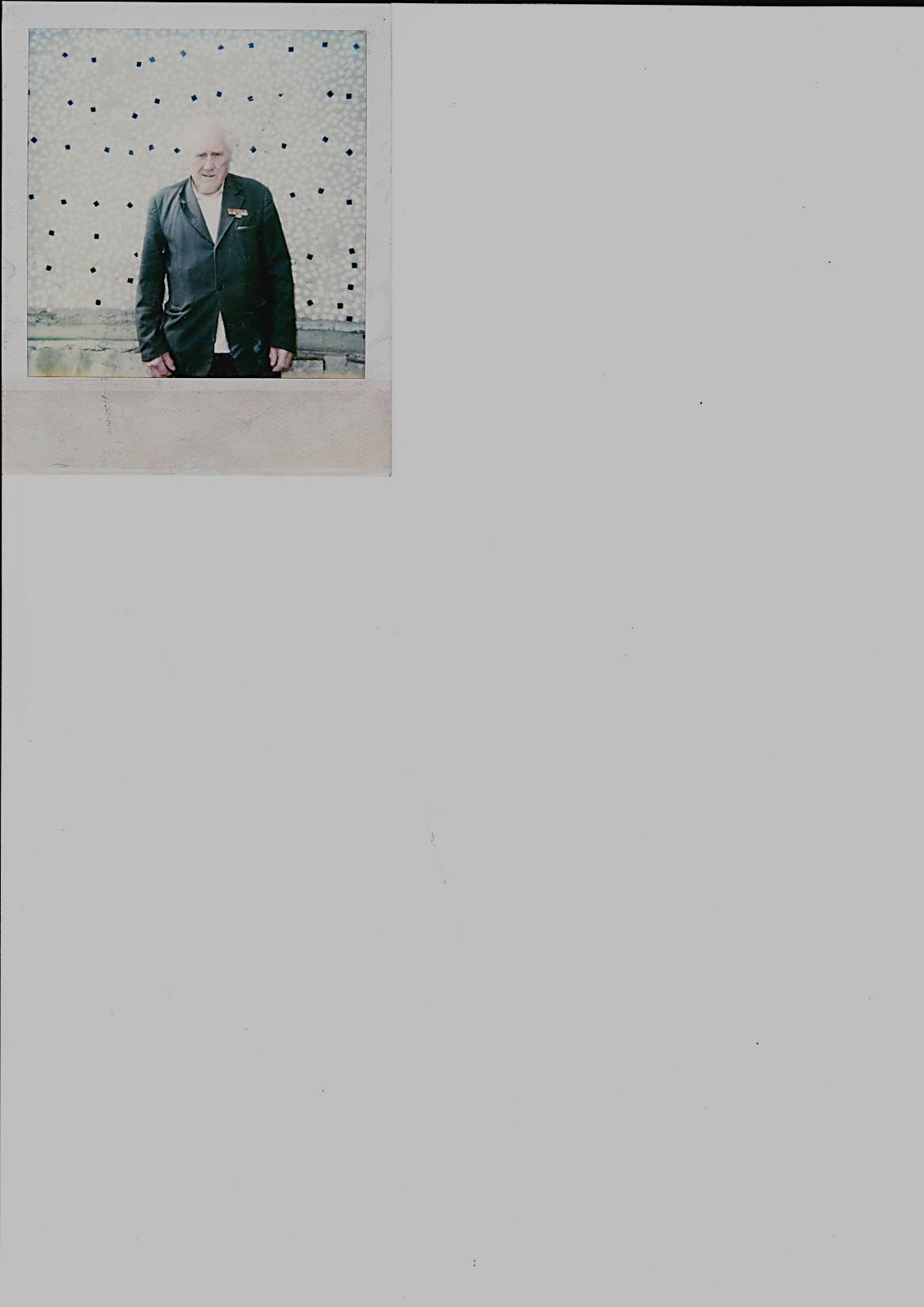 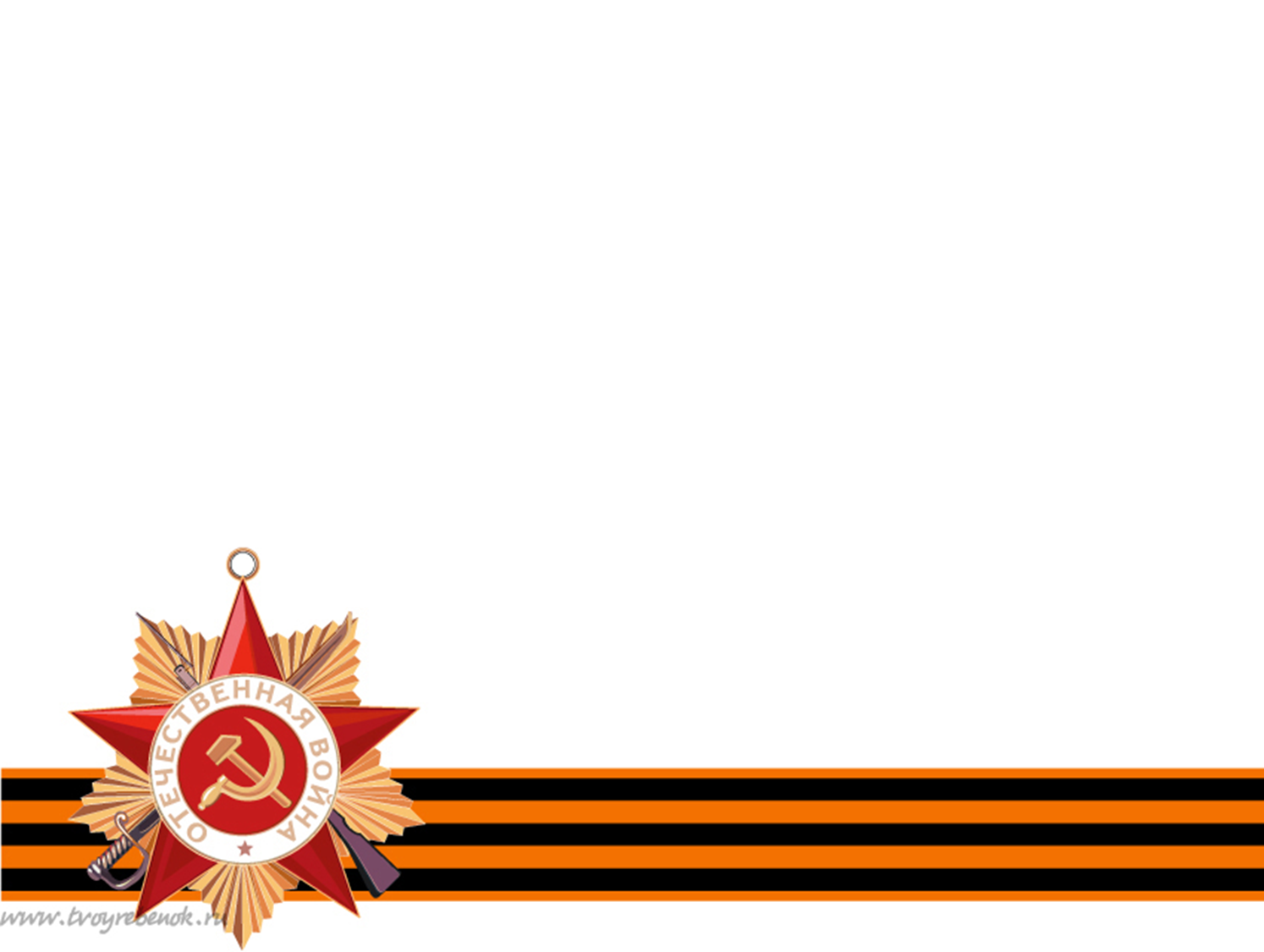 Сергеев
Михаил
Григорьевич
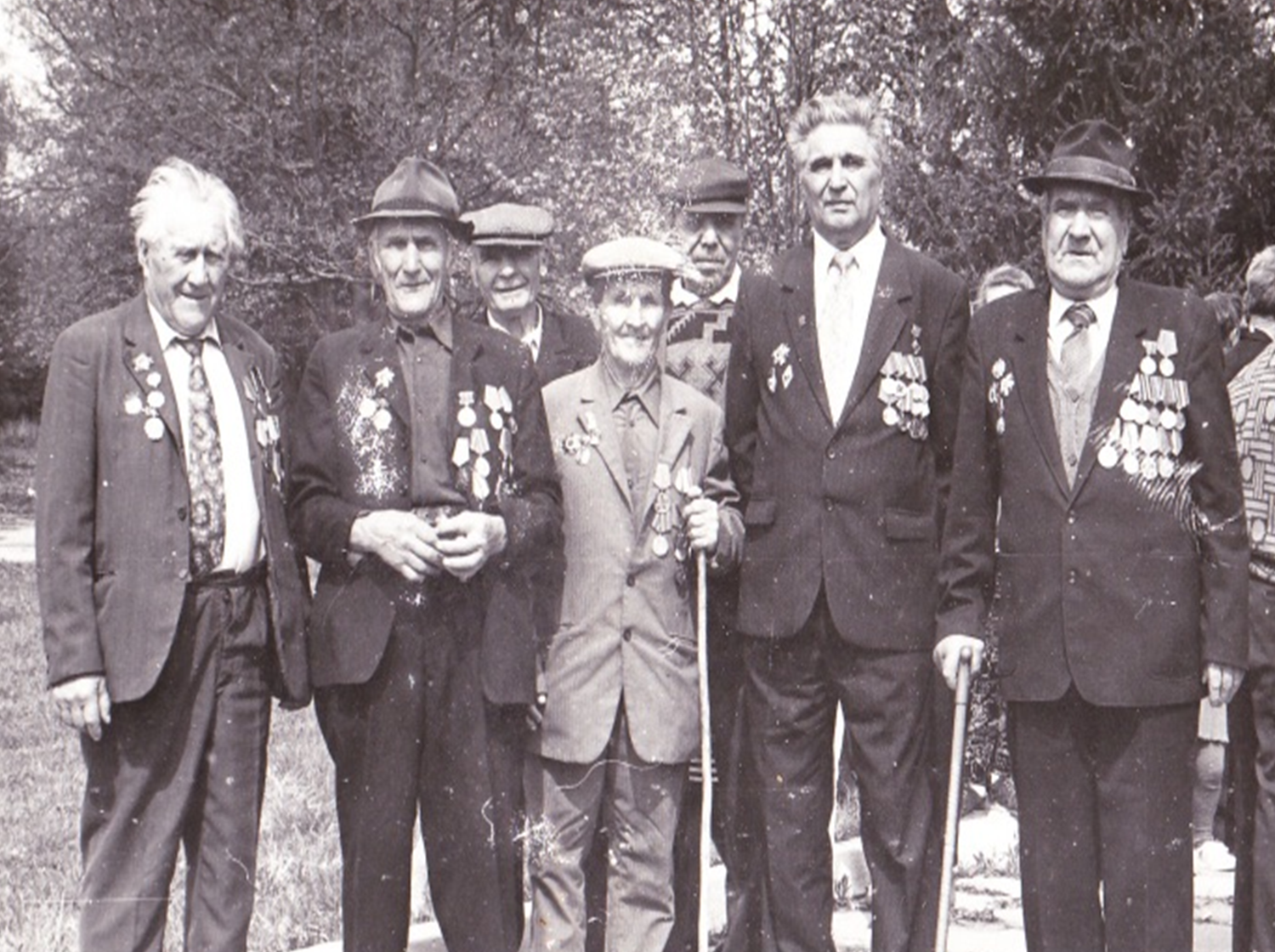 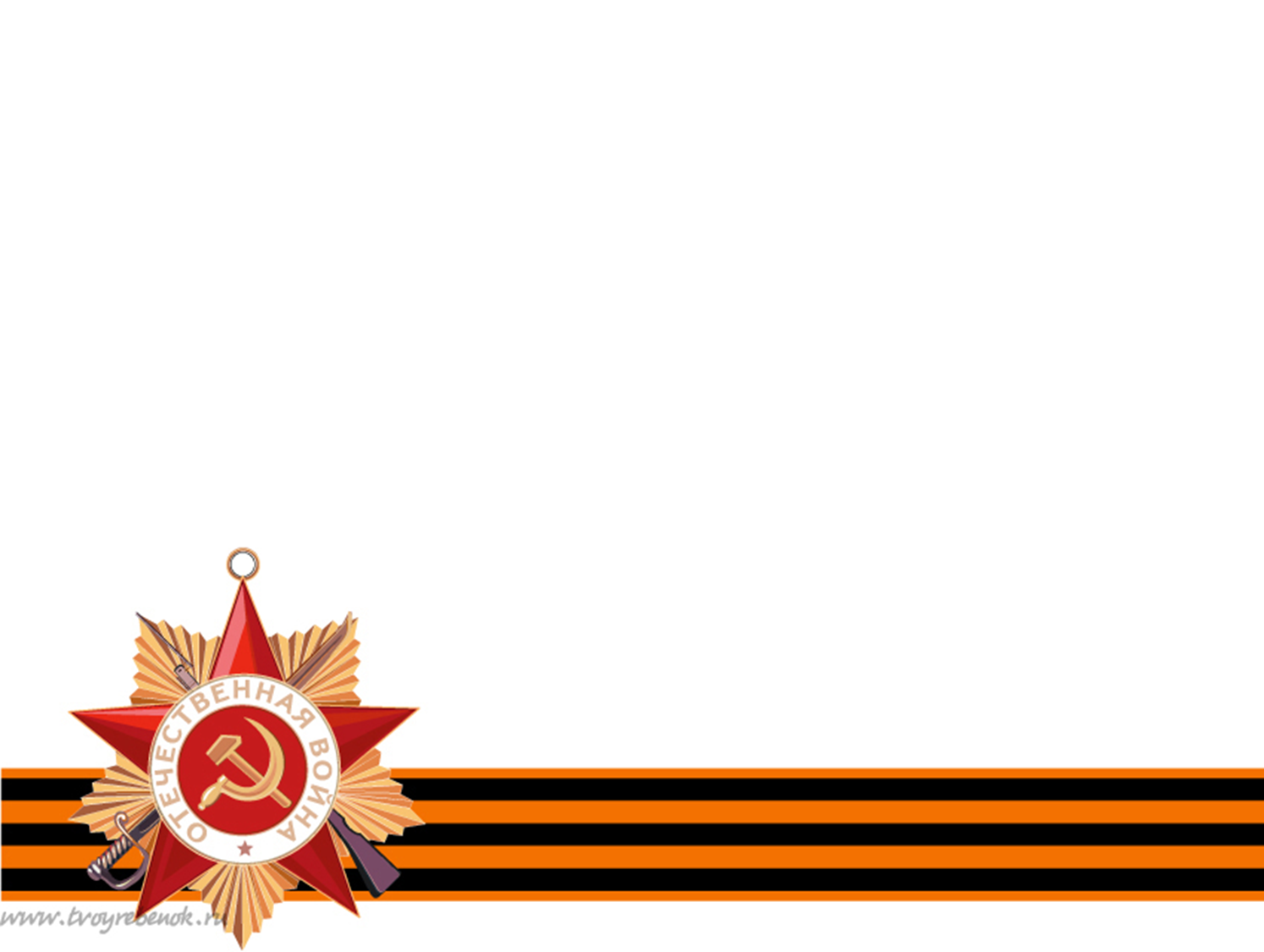 Сергеев
Дмитрий
Григорьевич
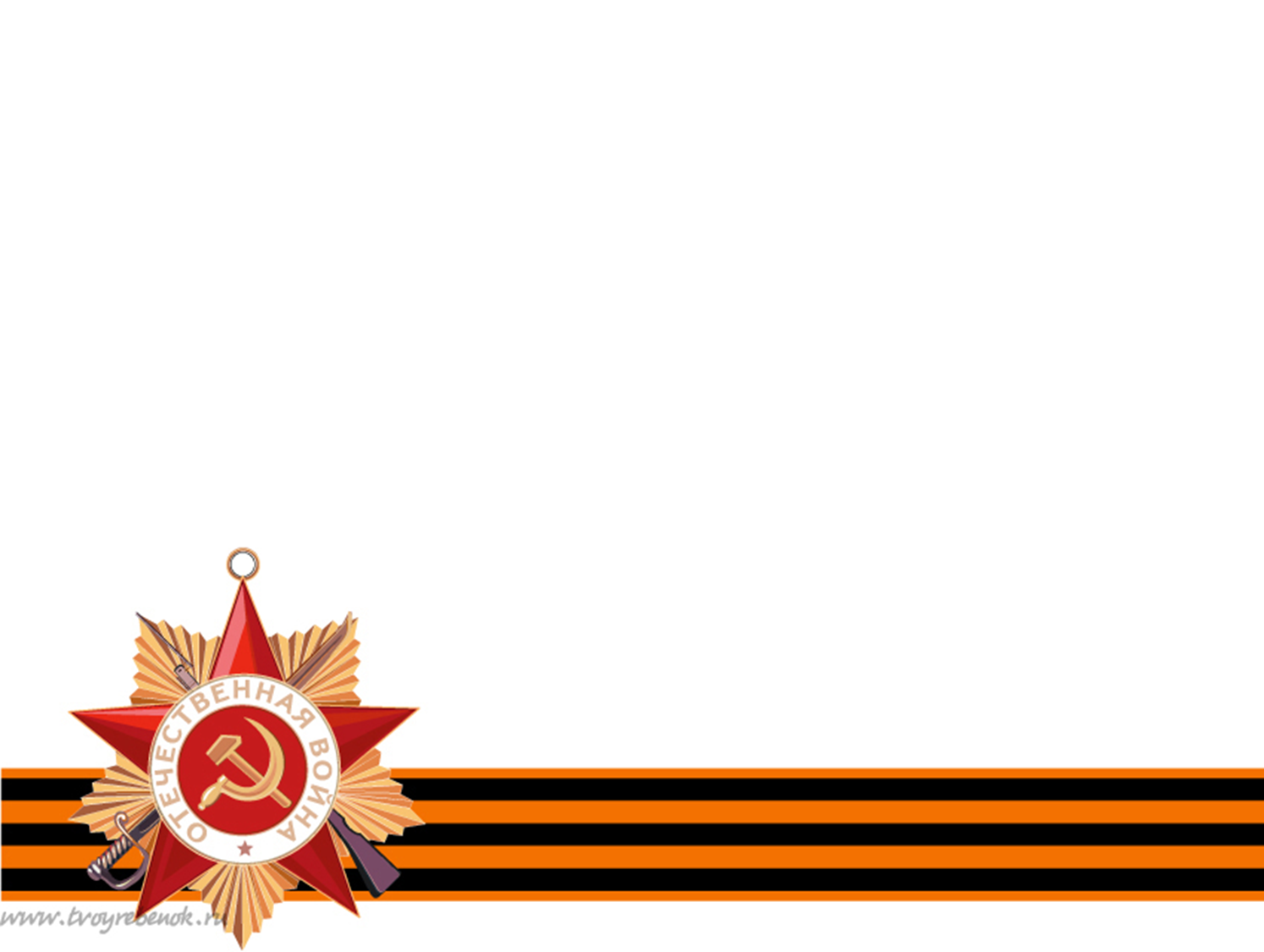 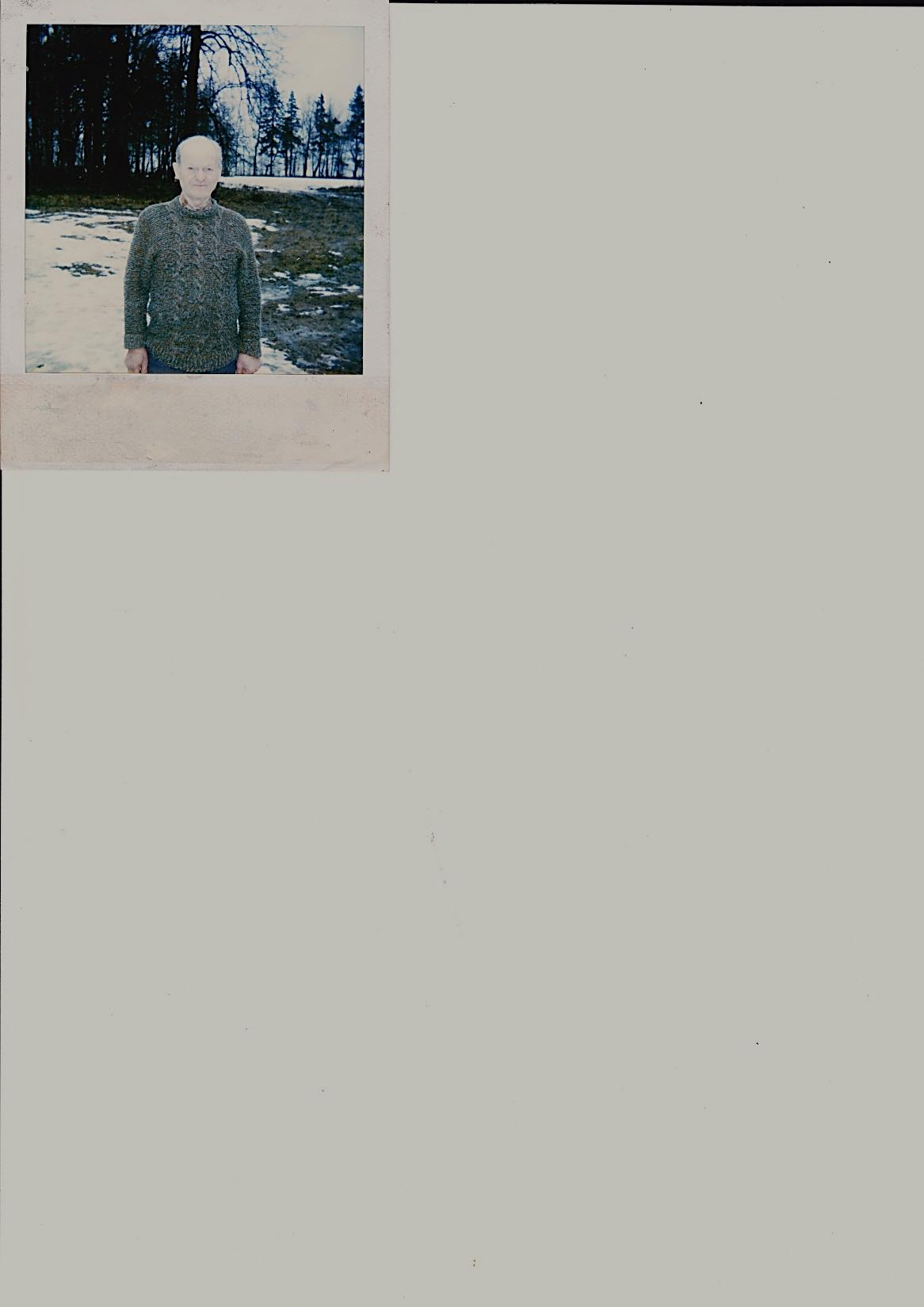 Цюма
Михаил
Леонтьевич
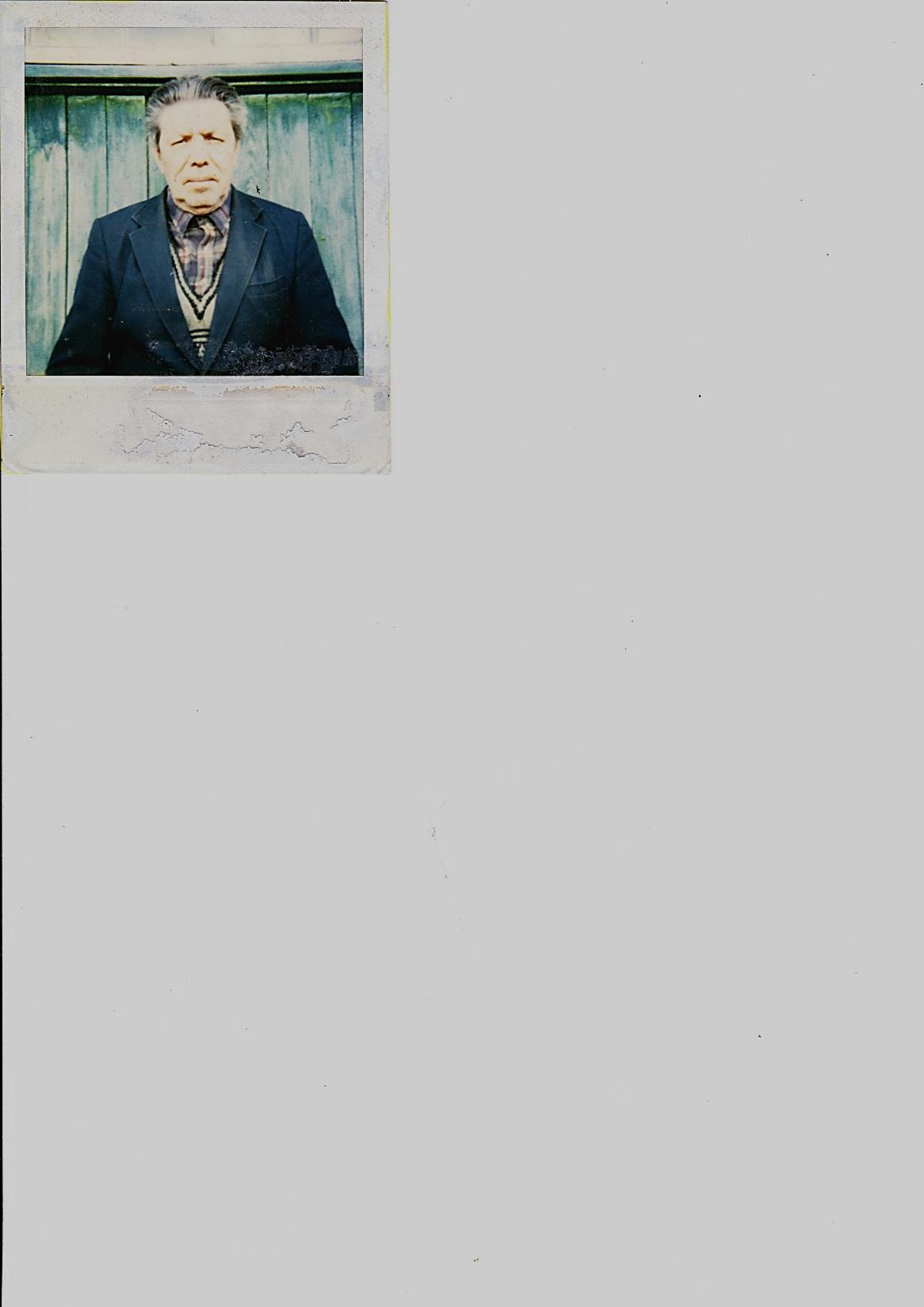 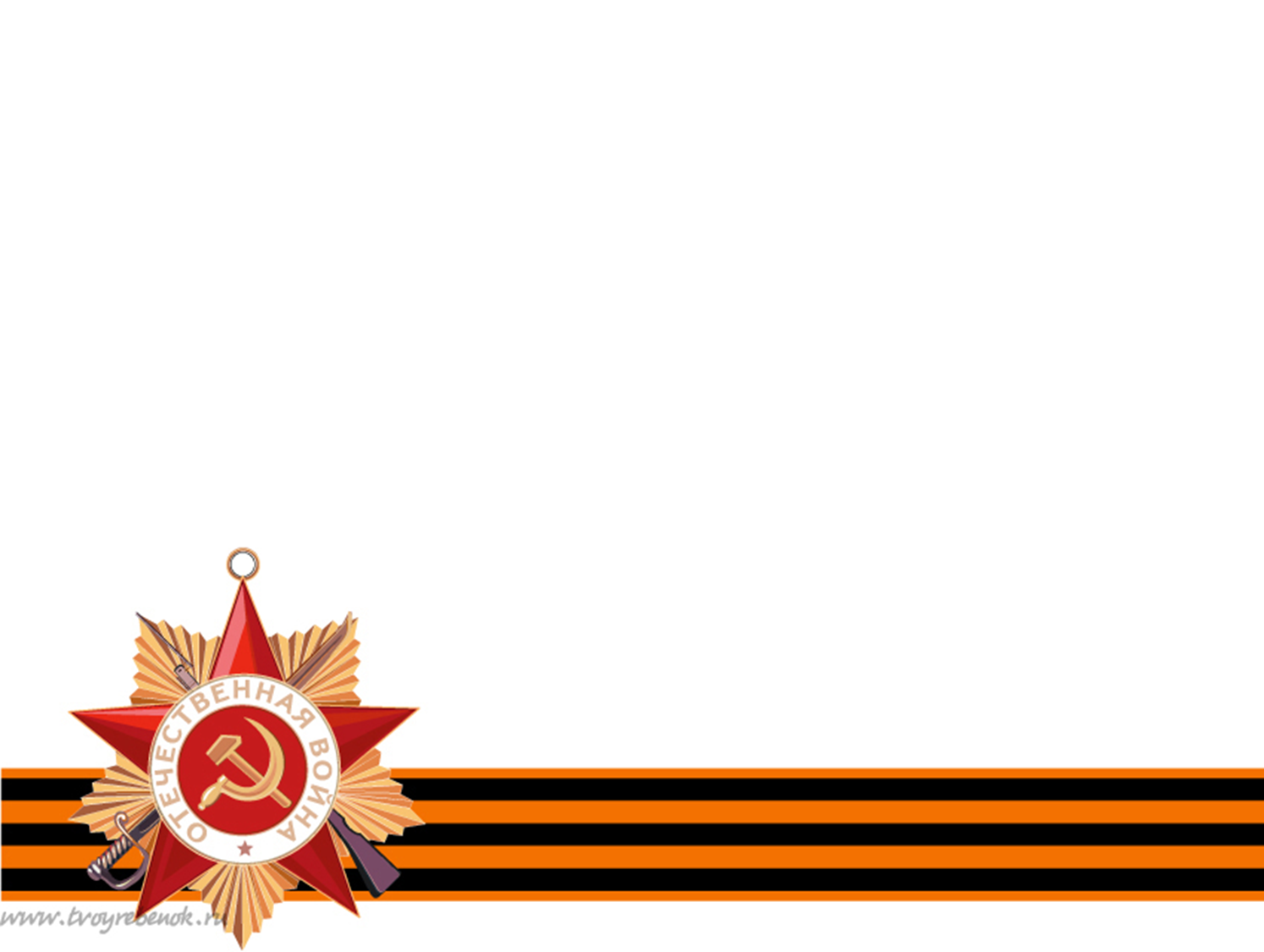 Селезнёв
Алексей
Тимофеевич
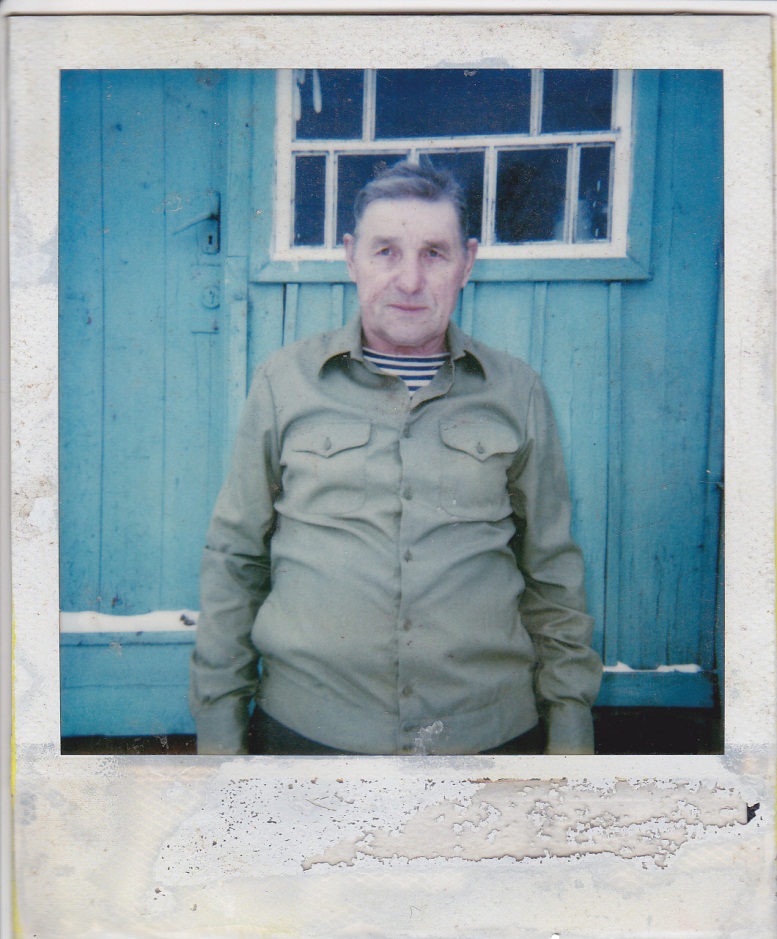 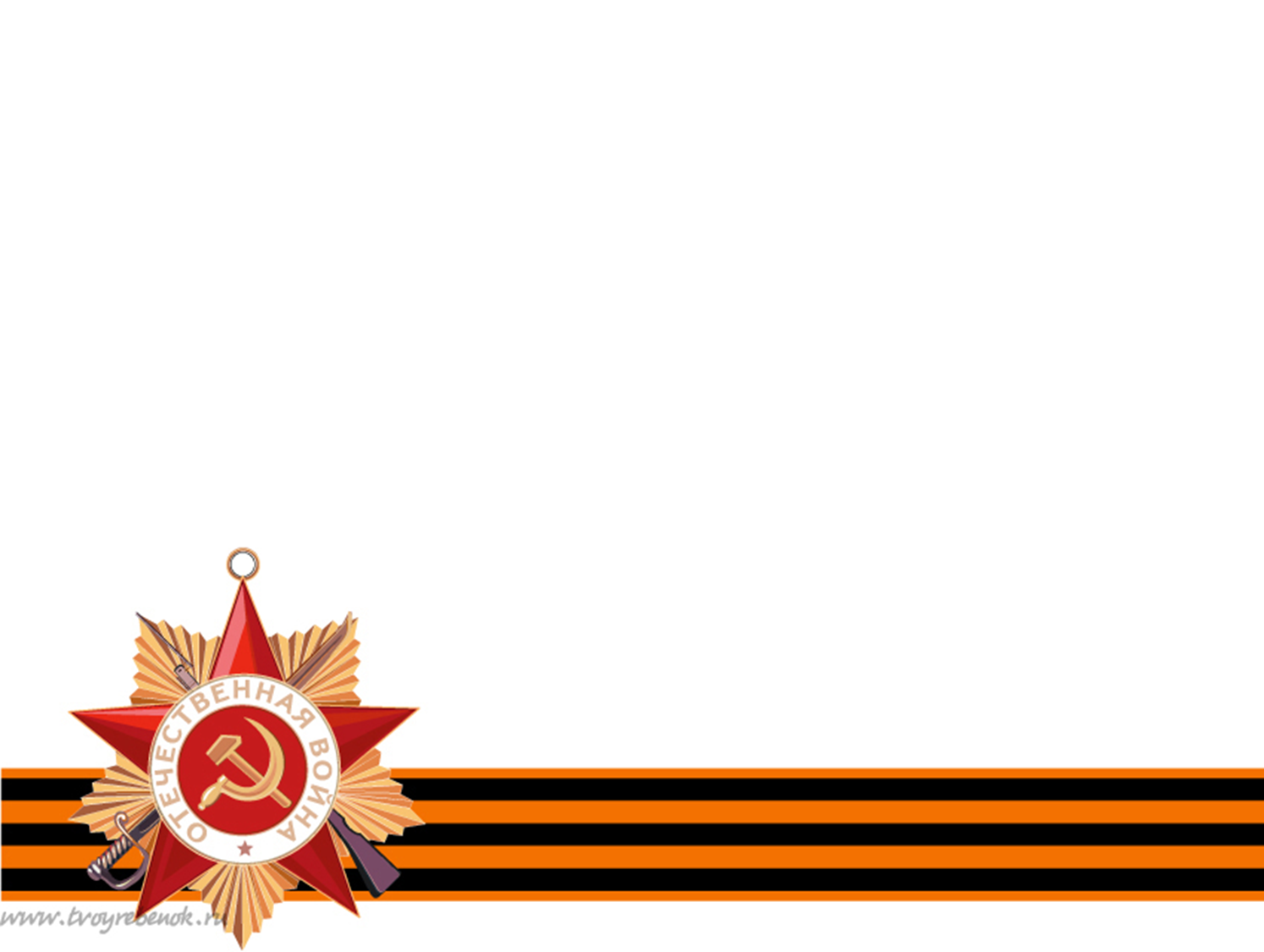 Бурдин
Дмитрий
Никитович
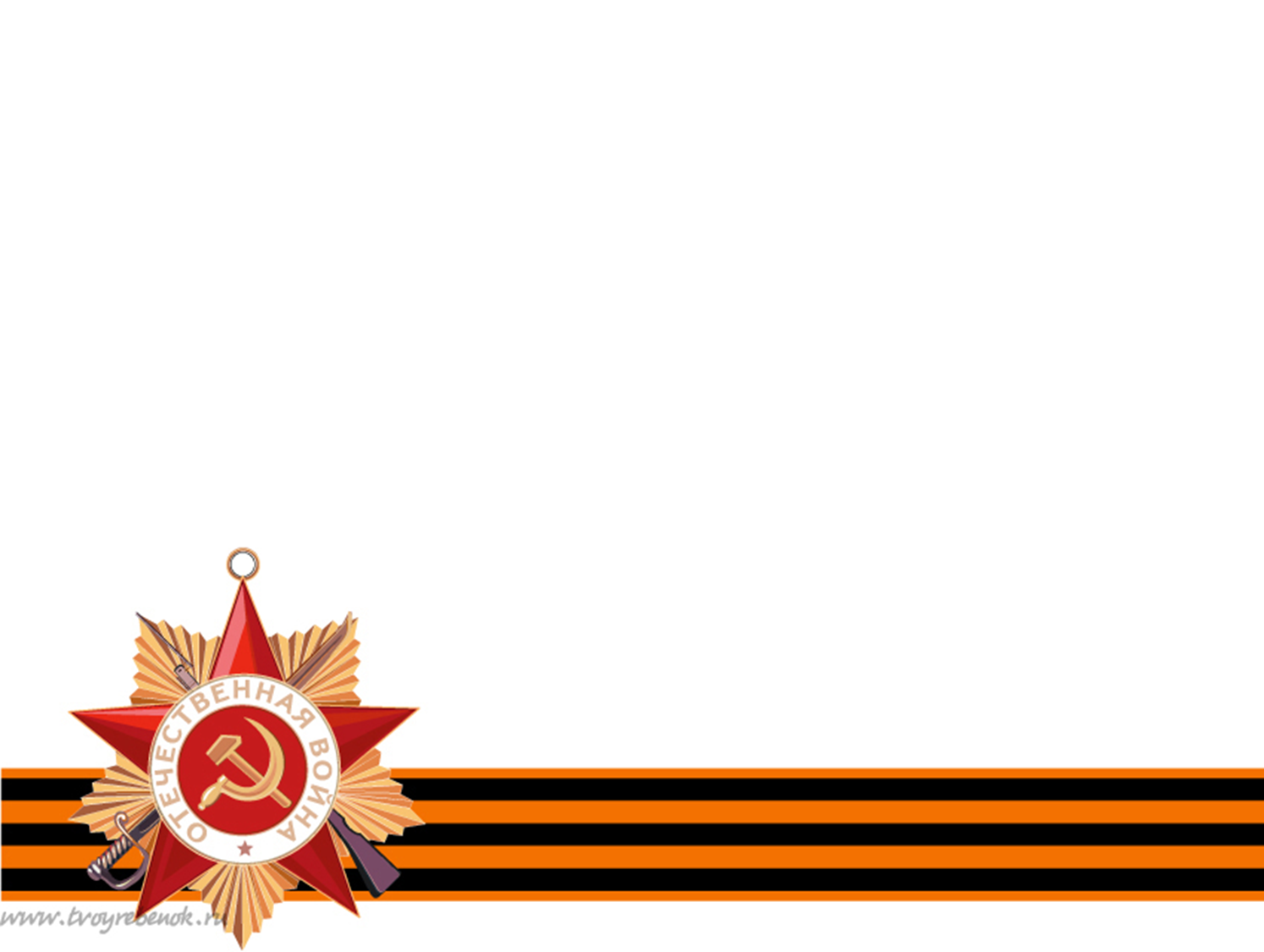 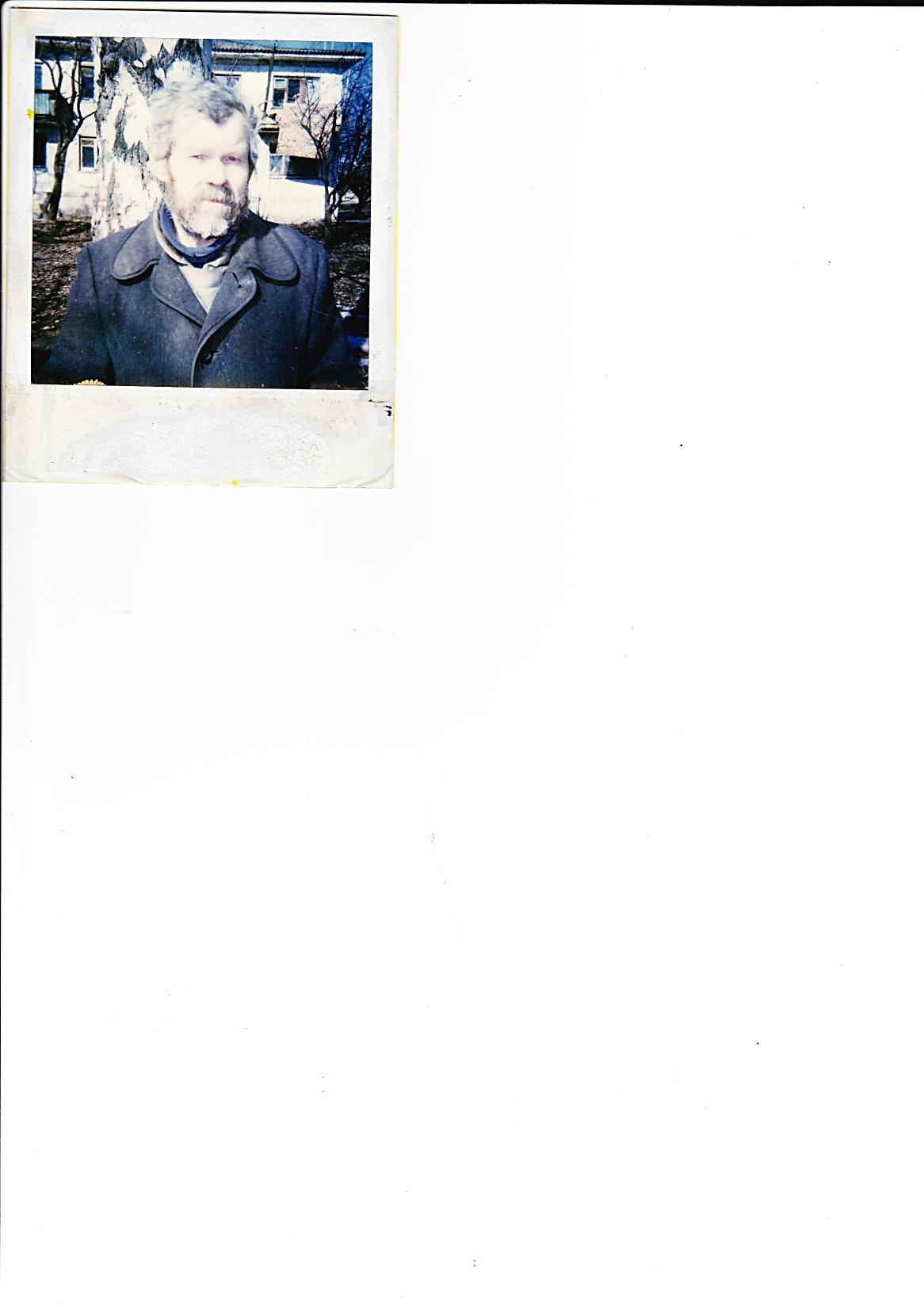 Колыхалов
Алексей
Иванович
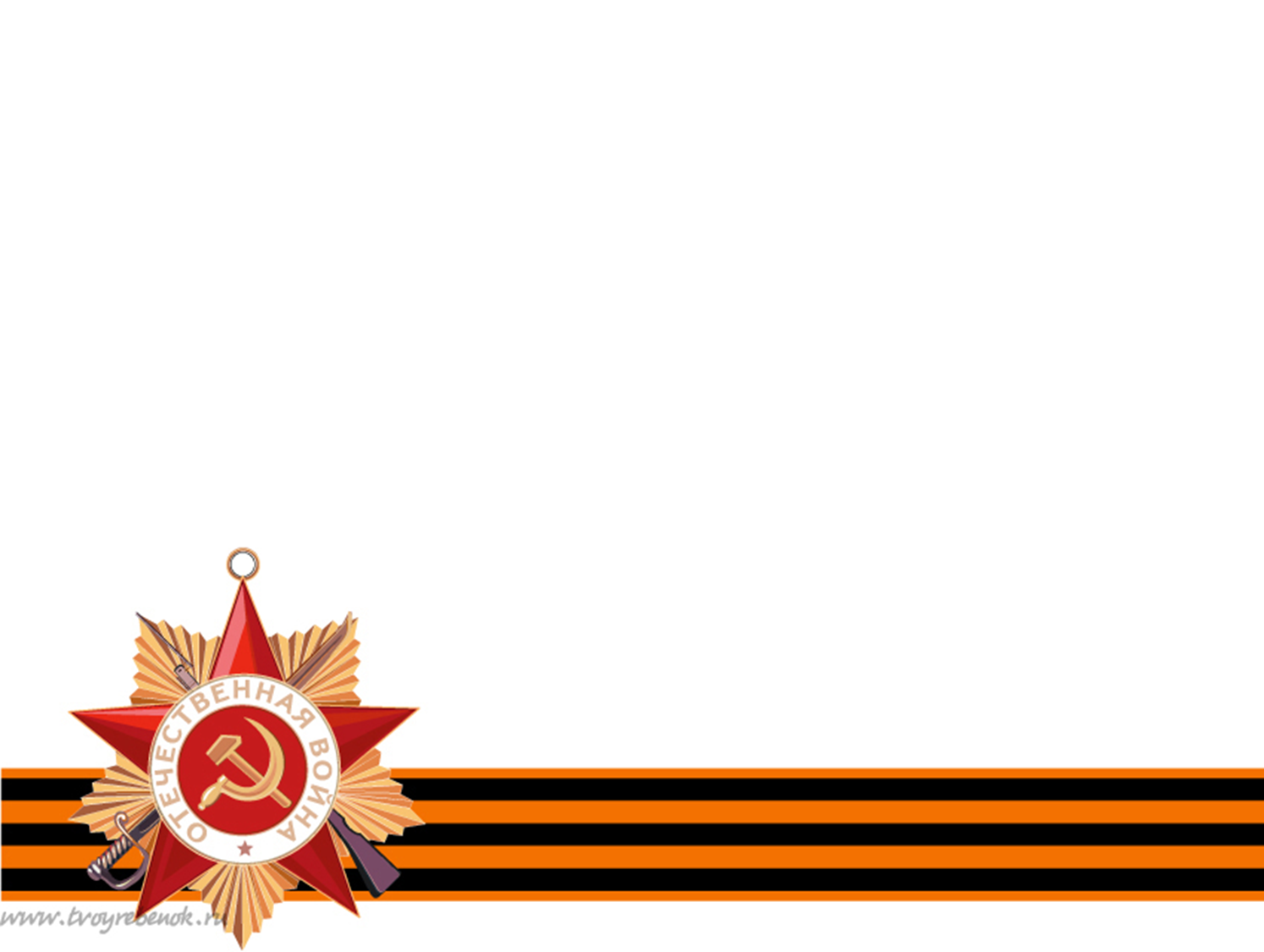 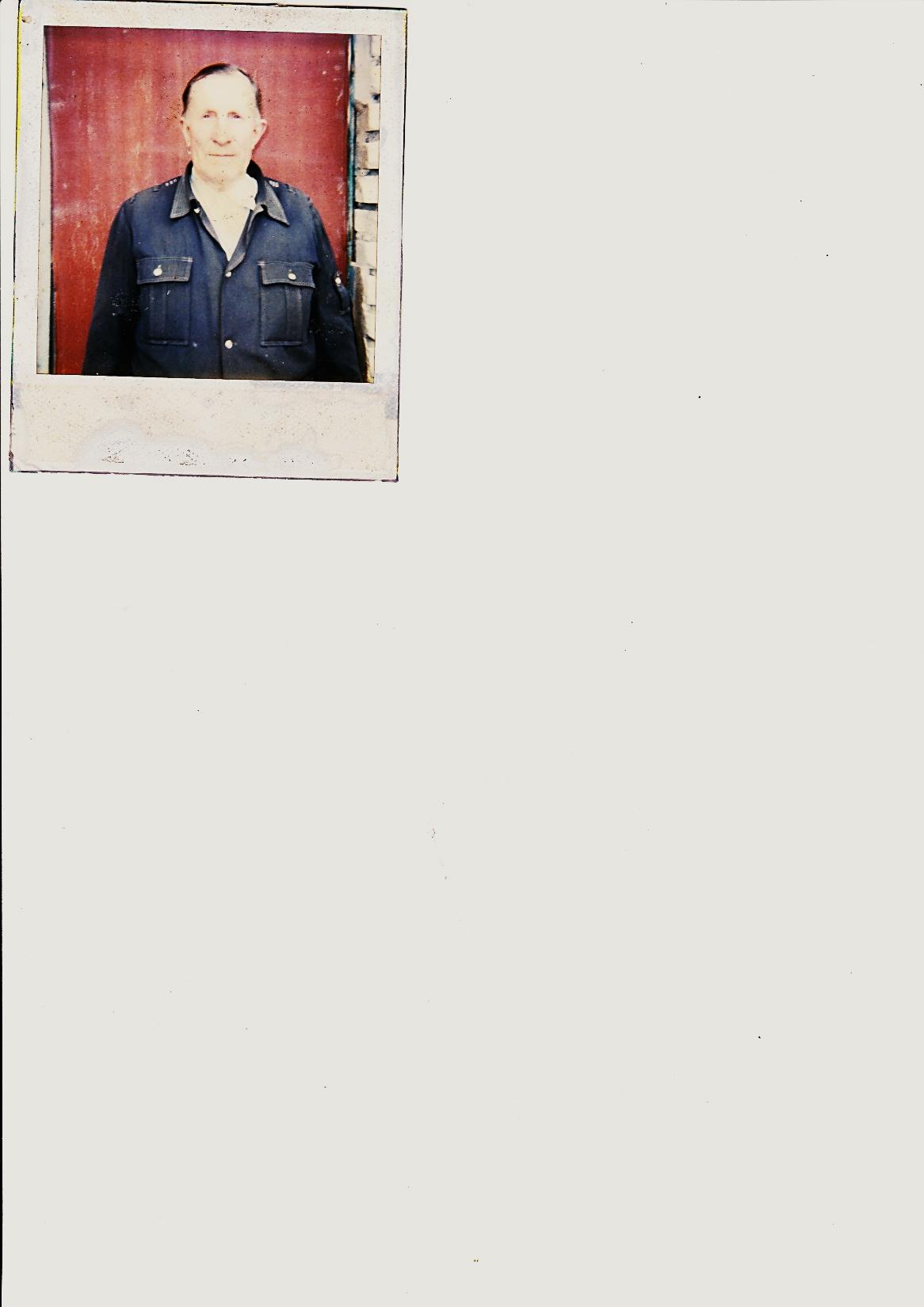 Большаков
Николай
Иванович
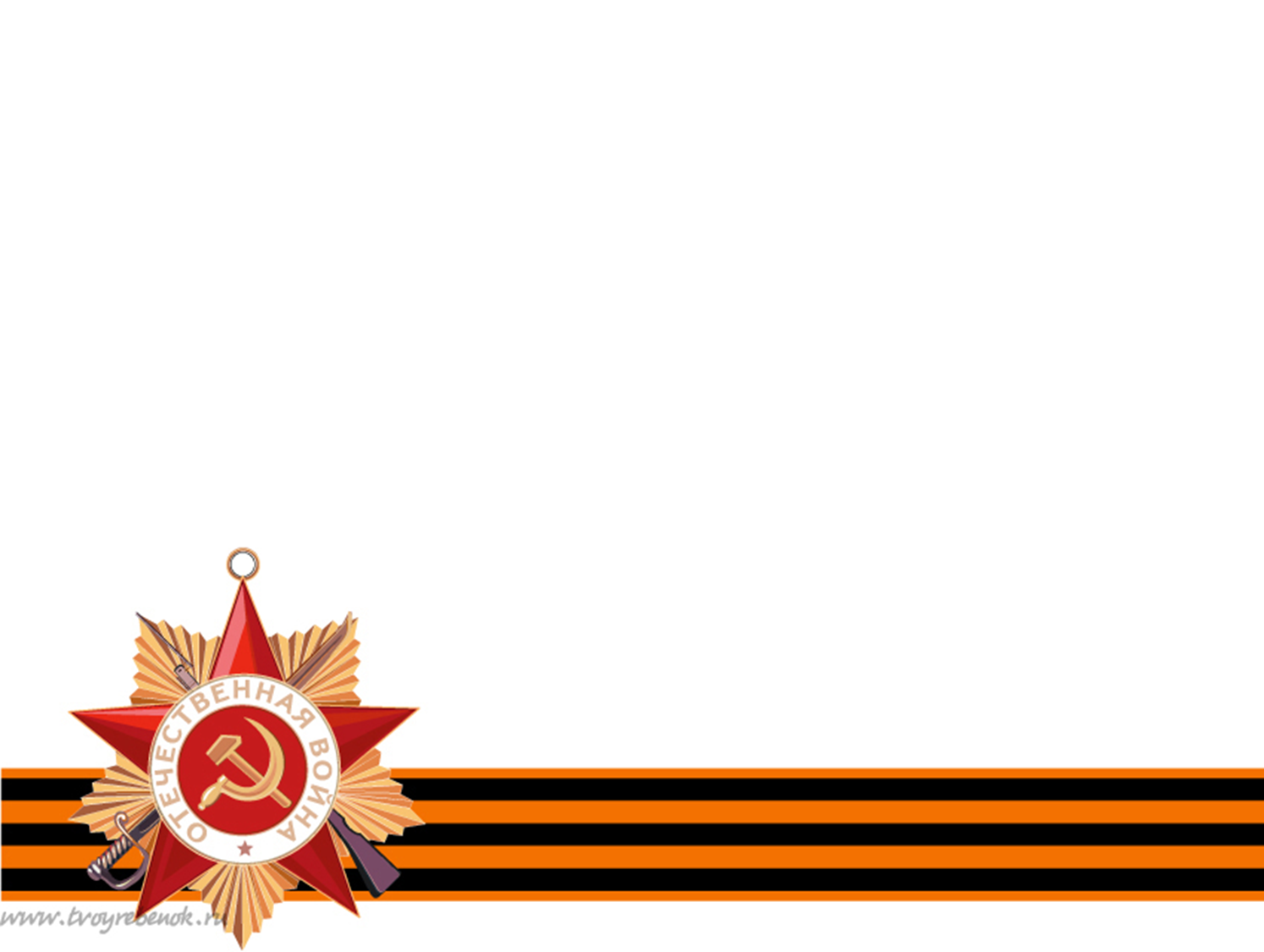 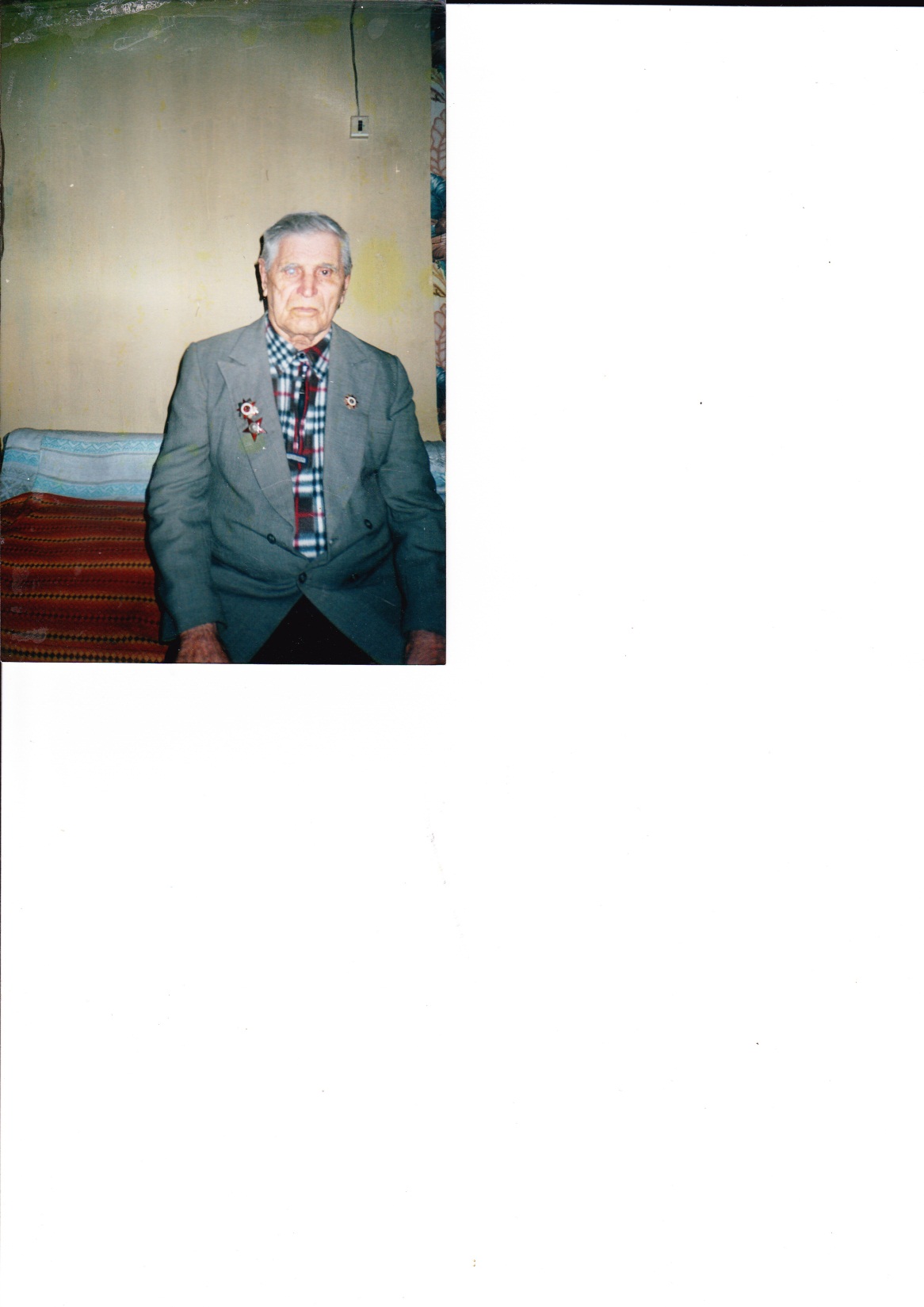 Жуков
Иван
Иванович
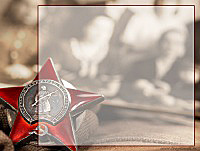 ПОКЛОН 
ВАМ НИЗКИЙ,
НАШИ ВЕТЕРАНЫ !